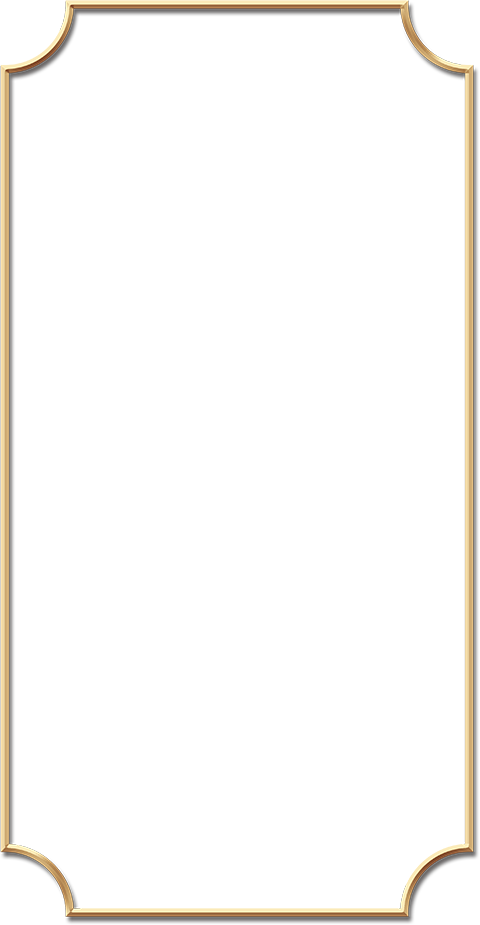 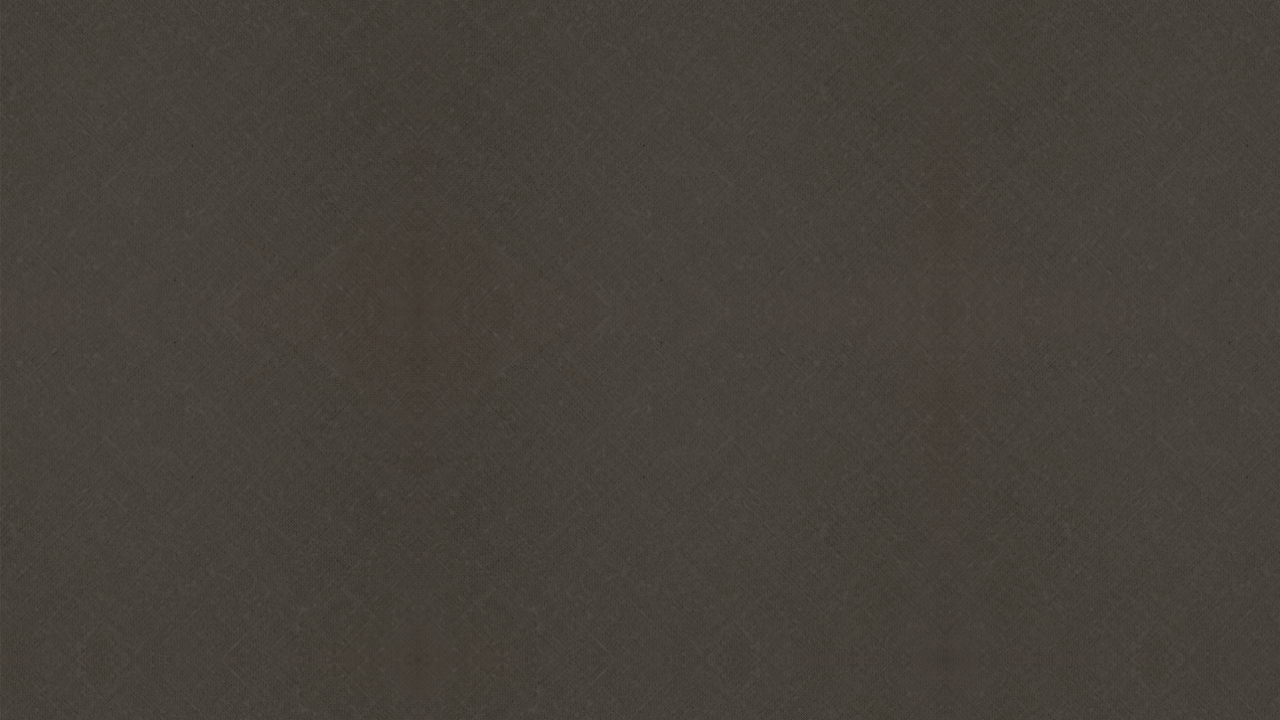 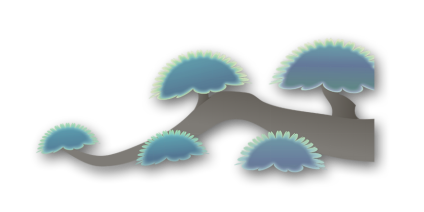 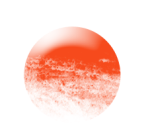 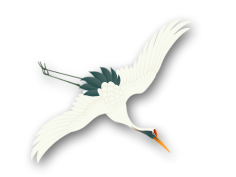 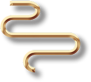 国潮风
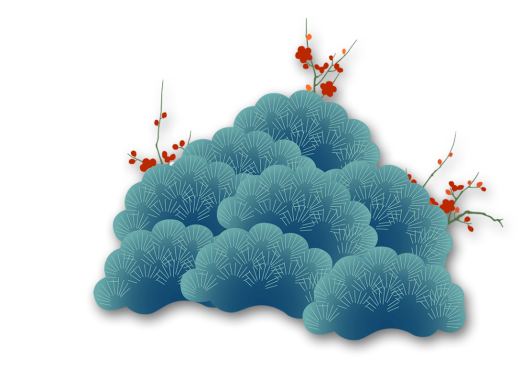 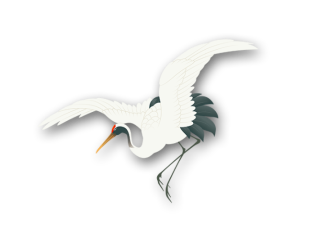 汇报通用PPT
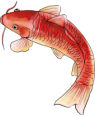 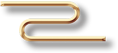 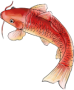 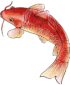 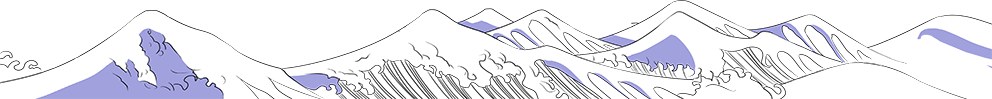 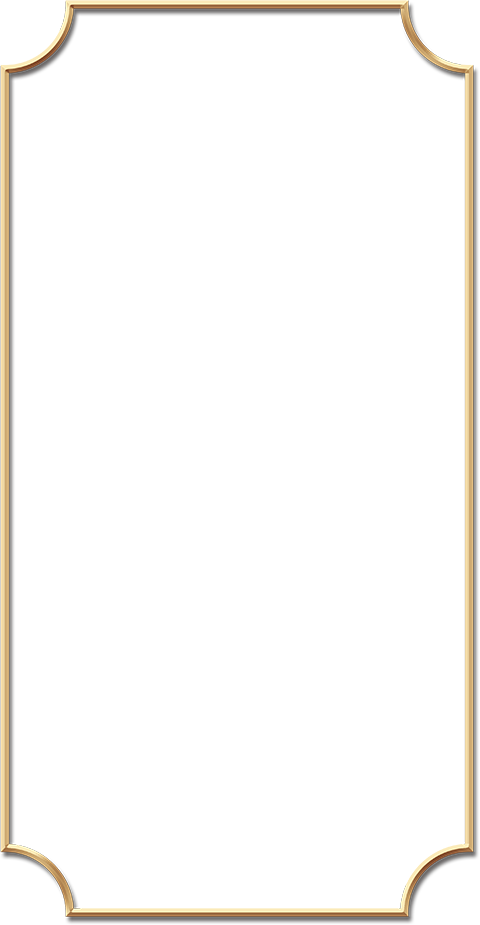 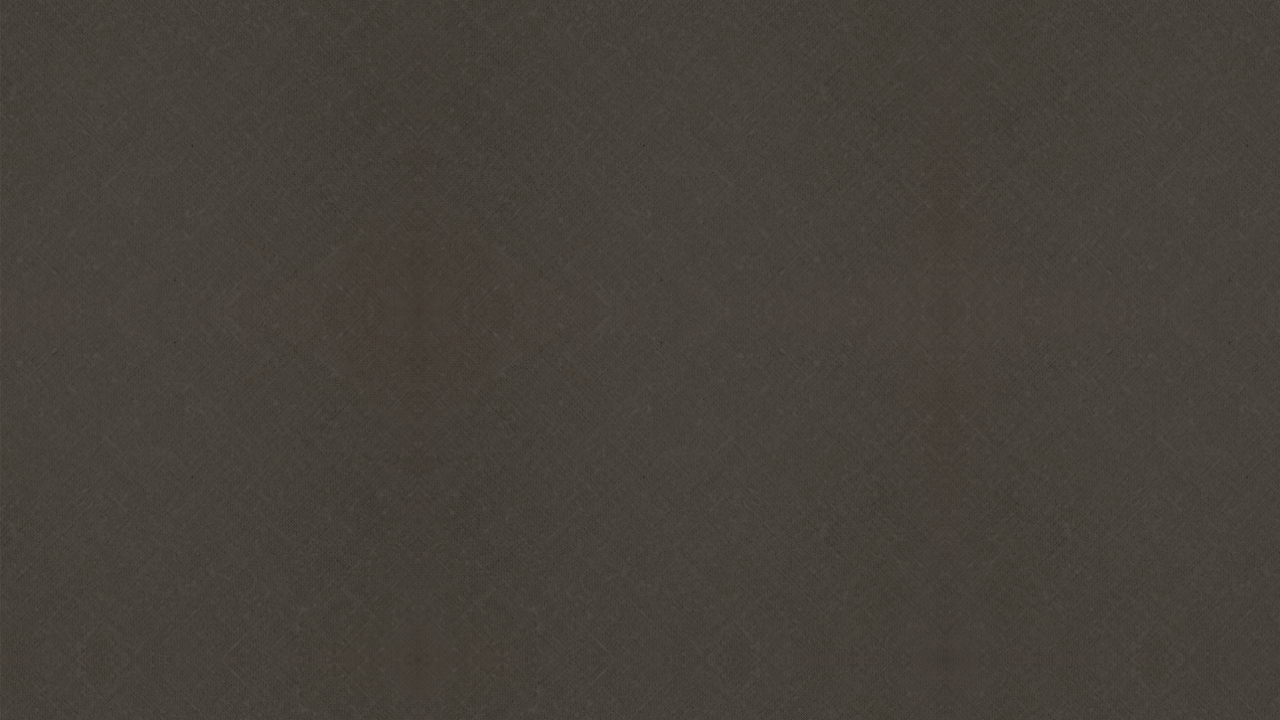 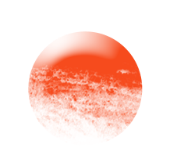 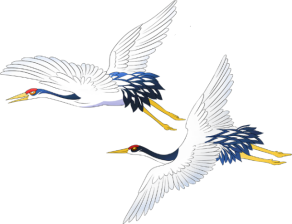 目录
Contents
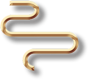 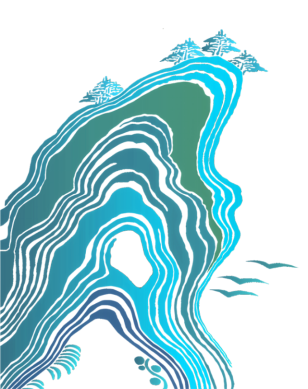 02. 输入此处标题
01. 输入此处标题
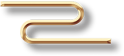 读书贵能疑，疑乃可以启信；读书在有渐，渐乃克底有成。
读书贵能疑，疑乃可以启信；读书在有渐，渐乃克底有成。
04. 输入此处标题
03. 输入此处标题
读书贵能疑，疑乃可以启信；读书在有渐，渐乃克底有成。
读书贵能疑，疑乃可以启信；读书在有渐，渐乃克底有成。
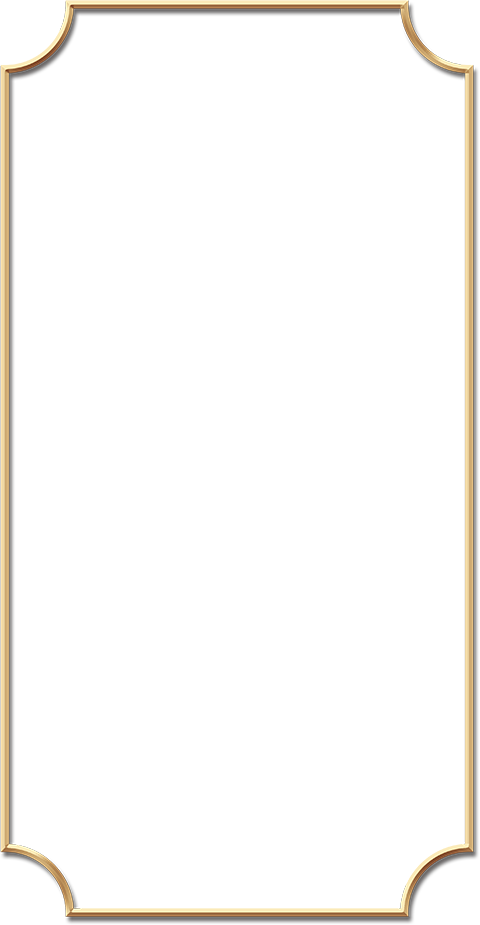 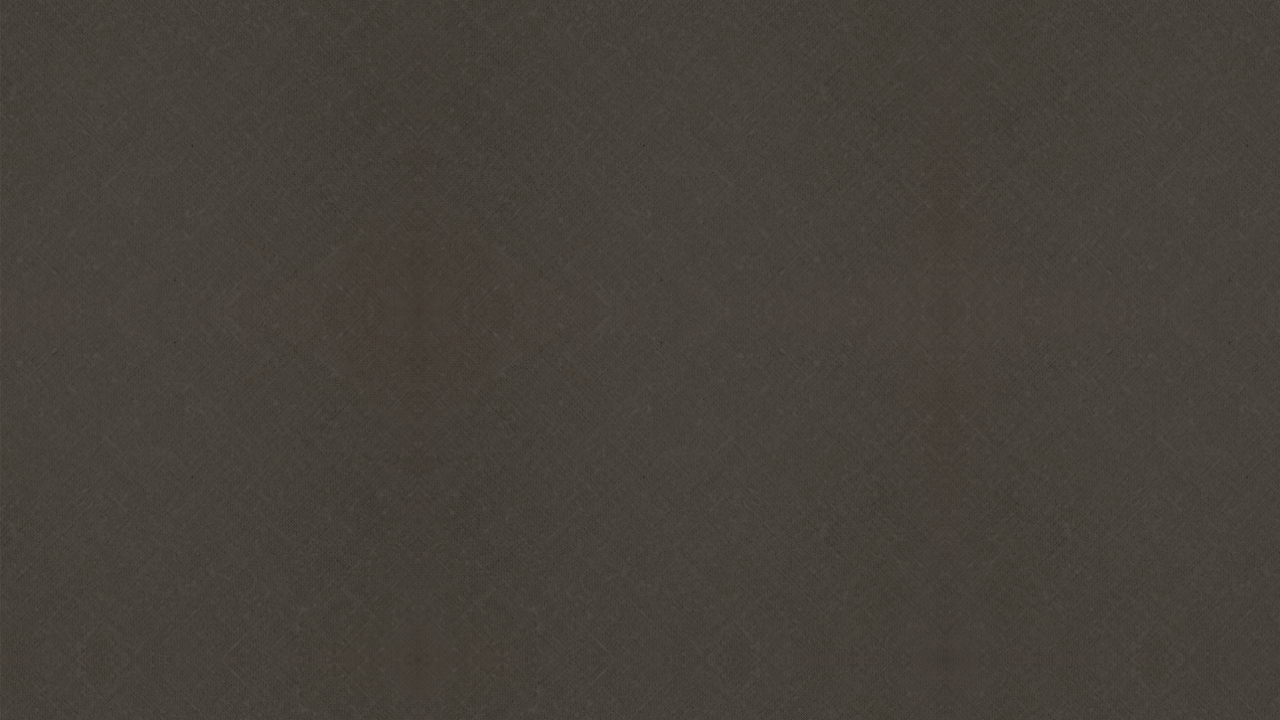 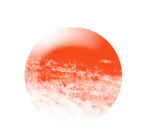 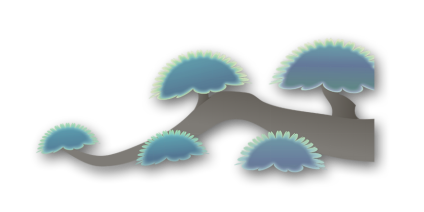 PART ONE
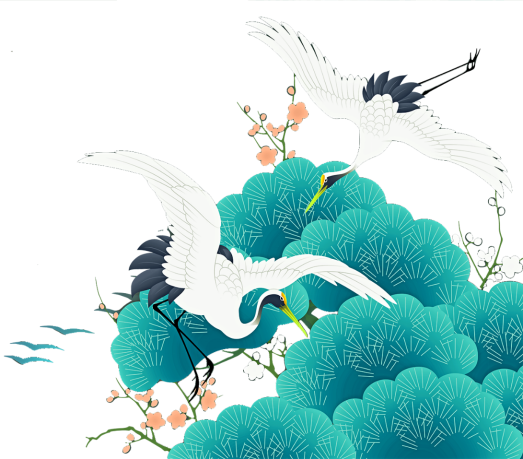 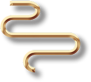 输入此处标题
益者三友，损者三友。友直，友谅，友多闻，益矣。友便辟，友善柔，友便佞，损矣。
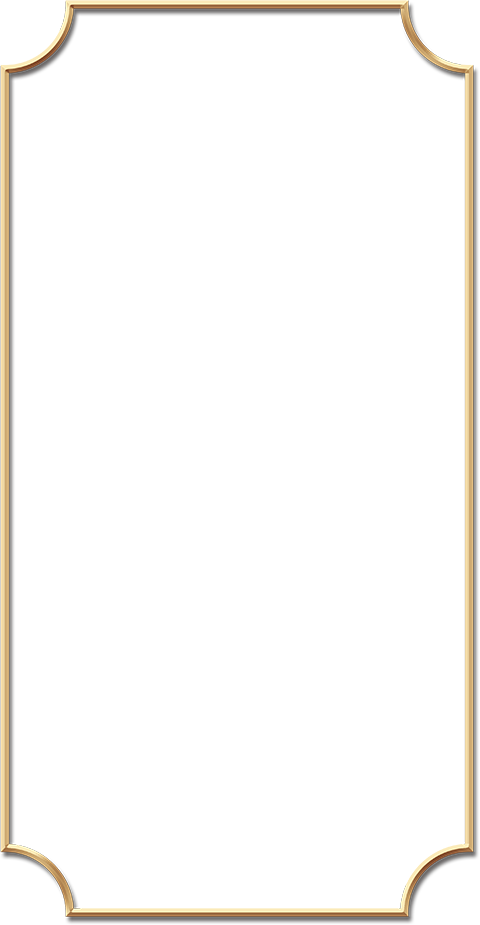 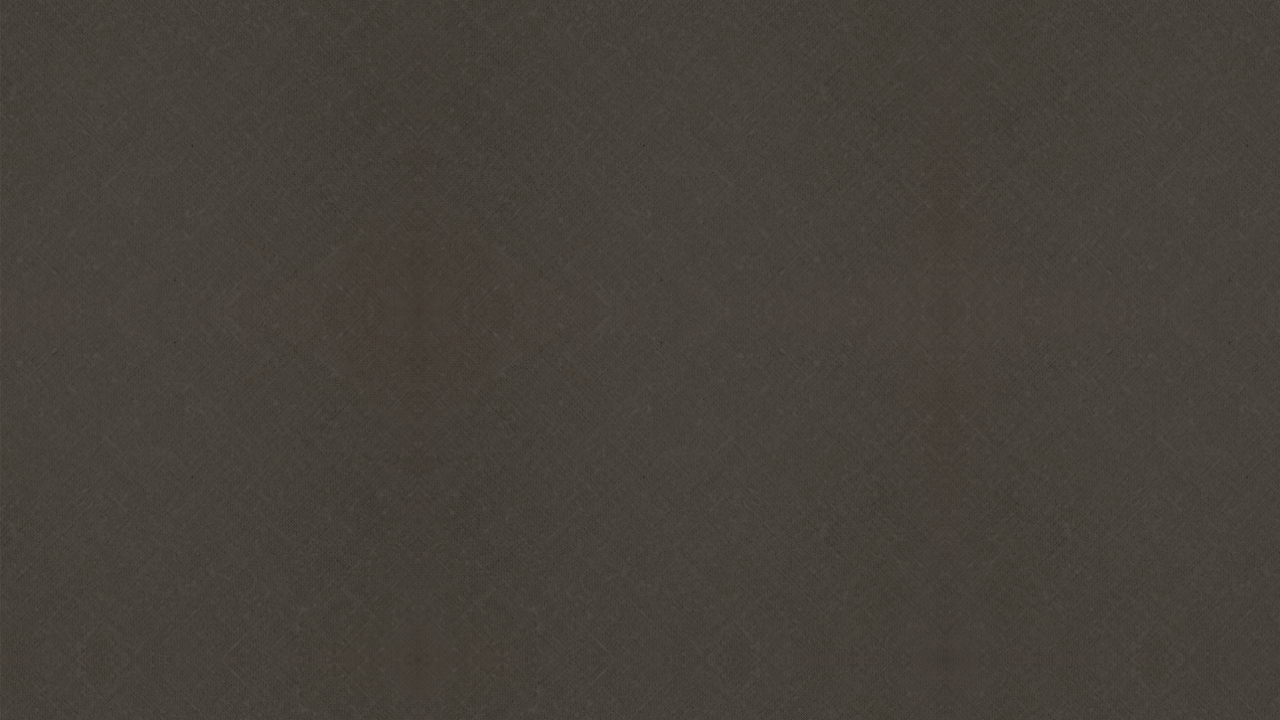 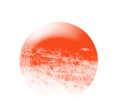 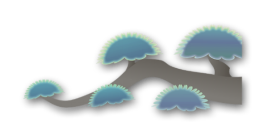 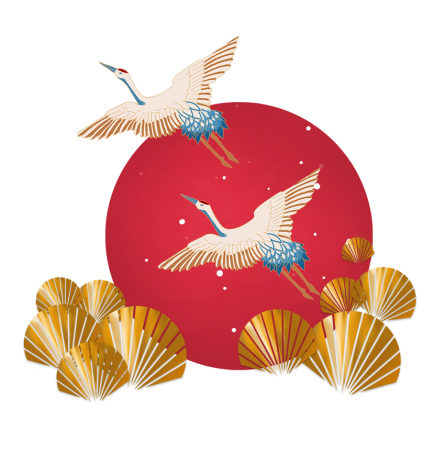 壹/输入此处标题
输入标题
输入标题
输入标题
请在此处添加具体内容，文字尽量言简意赅，不必过于繁琐，注意版面美观度。
请在此处添加具体内容，文字尽量言简意赅，不必过于繁琐，注意版面美观度。
请在此处添加具体内容，文字尽量言简意赅，不必过于繁琐，注意版面美观度。
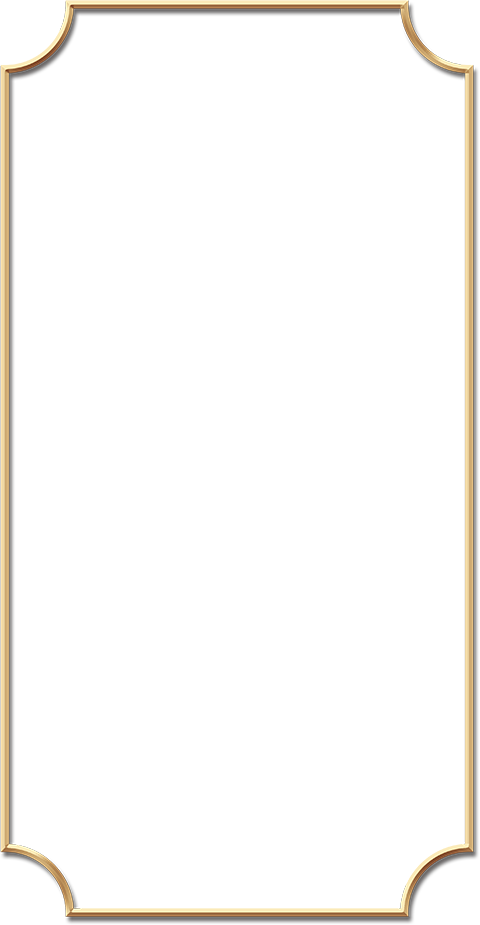 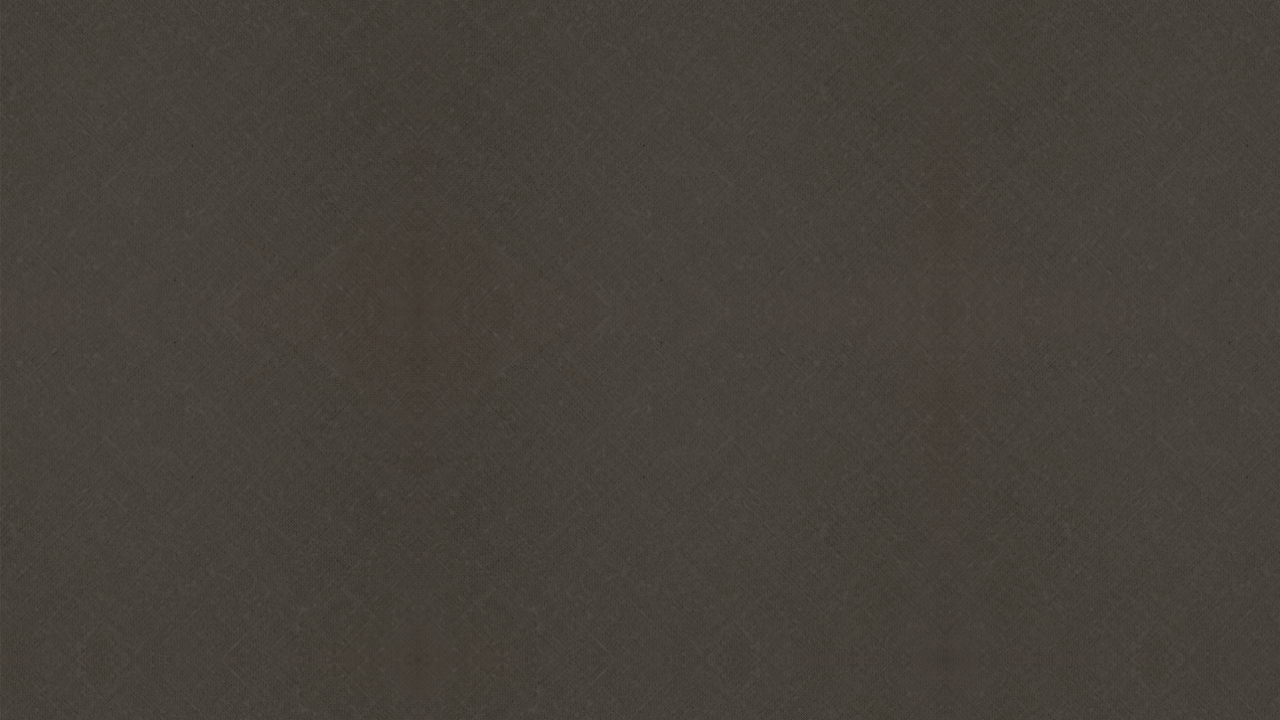 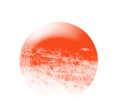 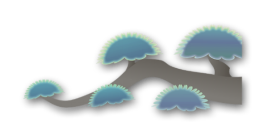 壹/输入此处标题
请在此处添加具体内容，简单描述即可，不必过于繁琐，言简意赅，尽量注意版面美观度。
请在此处添加具体内容，简单描述即可，不必过于繁琐，言简意赅，尽量注意版面美观度。
请在此处添加具体内容，简单描述即可，不必过于繁琐，言简意赅，尽量注意版面美观度。
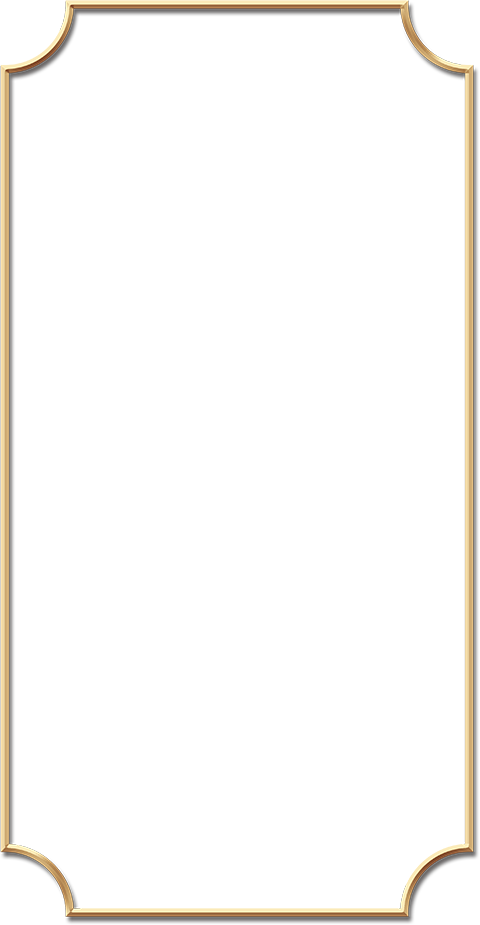 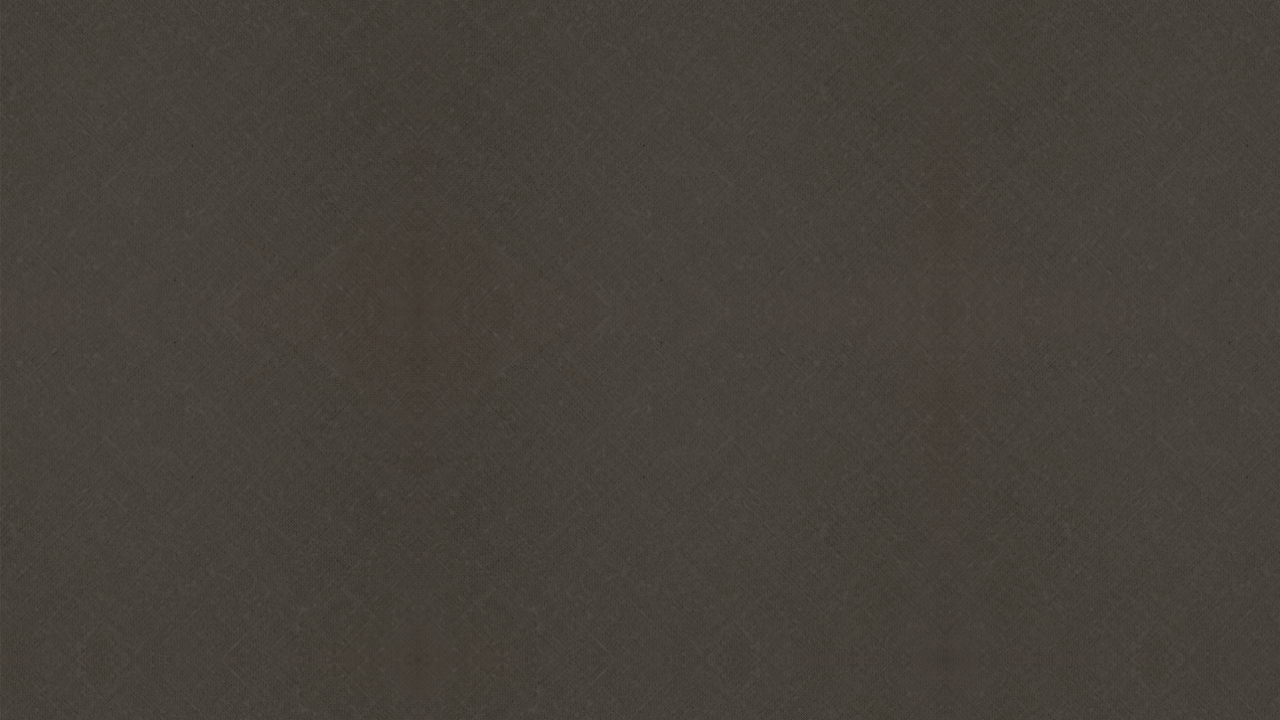 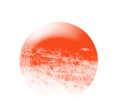 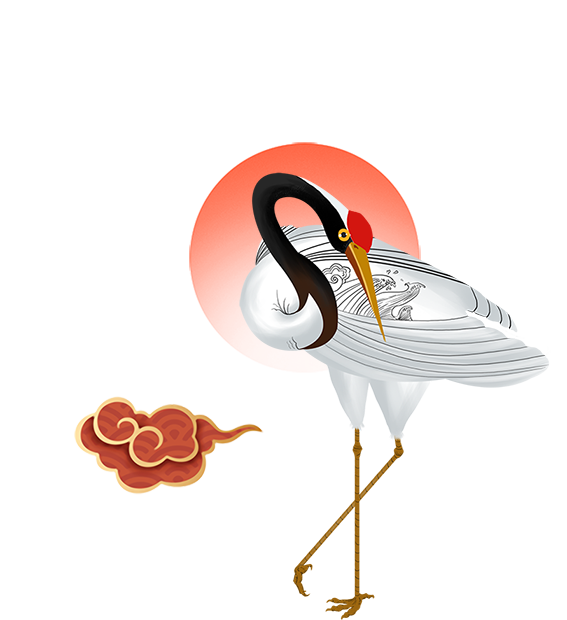 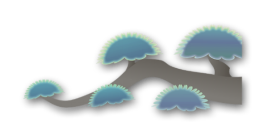 壹
贰
叁
肆
请在此处添加具体内容，文字尽量言简意赅，简单说明即可，不必过于繁琐，注意版面美观度。
请在此处添加具体内容，文字尽量言简意赅，简单说明即可，不必过于繁琐，注意版面美观度。
请在此处添加具体内容，文字尽量言简意赅，简单说明即可，不必过于繁琐，注意版面美观度。
请在此处添加具体内容，文字尽量言简意赅，简单说明即可，不必过于繁琐，注意版面美观度。
壹/输入此处标题
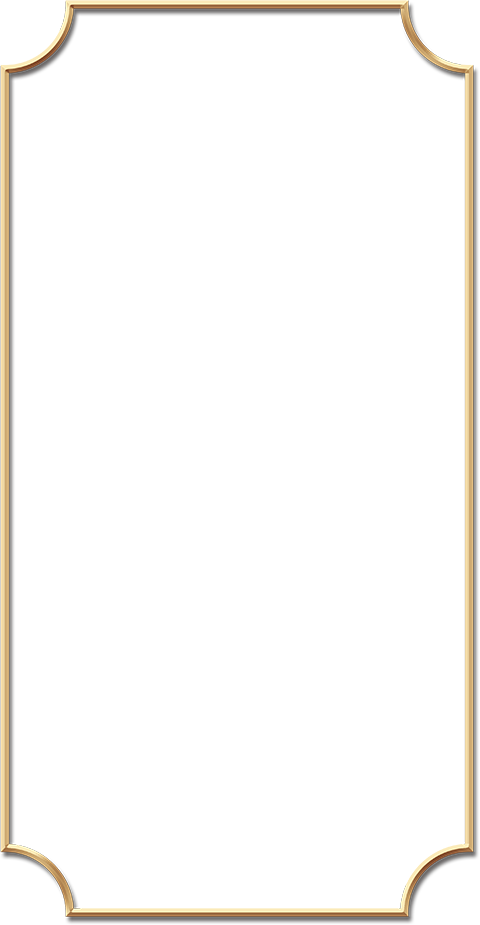 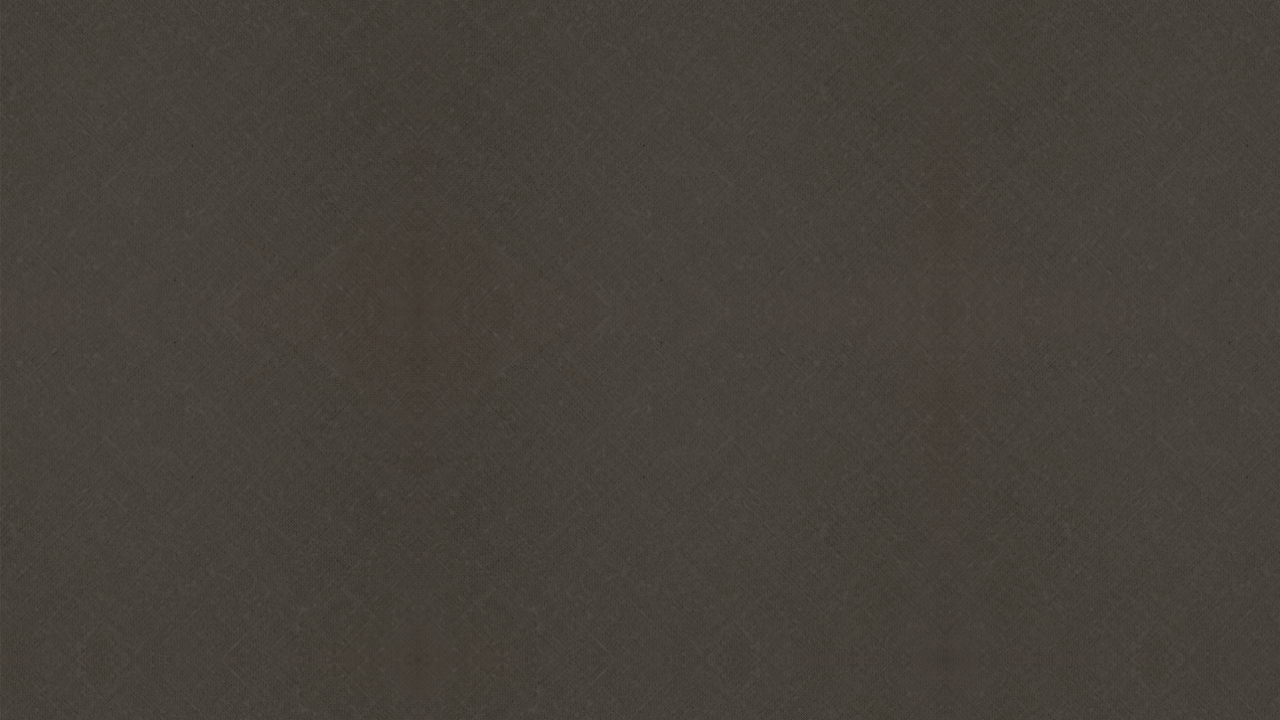 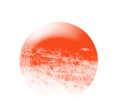 请在此处添加具体内容，文字尽量言简意赅，简单说明即可，不必过于繁琐，注意版面美观度。
请在此处添加具体内容，文字尽量言简意赅，简单说明即可，不必过于繁琐，注意版面美观度。
请在此处添加具体内容，文字尽量言简意赅，简单说明即可，不必过于繁琐，注意版面美观度。
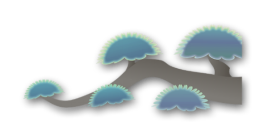 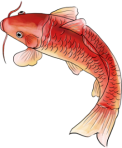 壹/输入此处标题
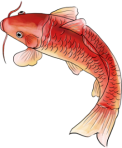 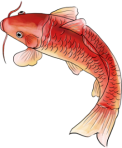 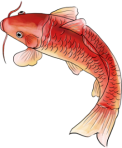 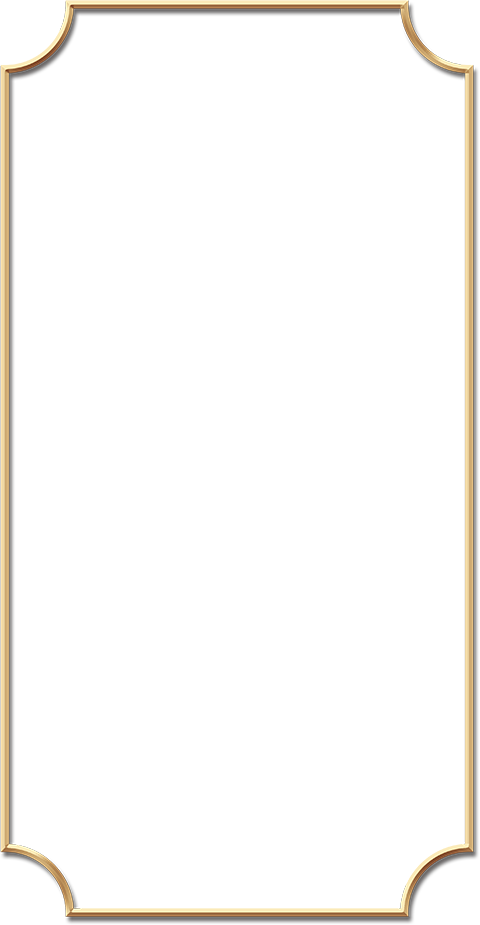 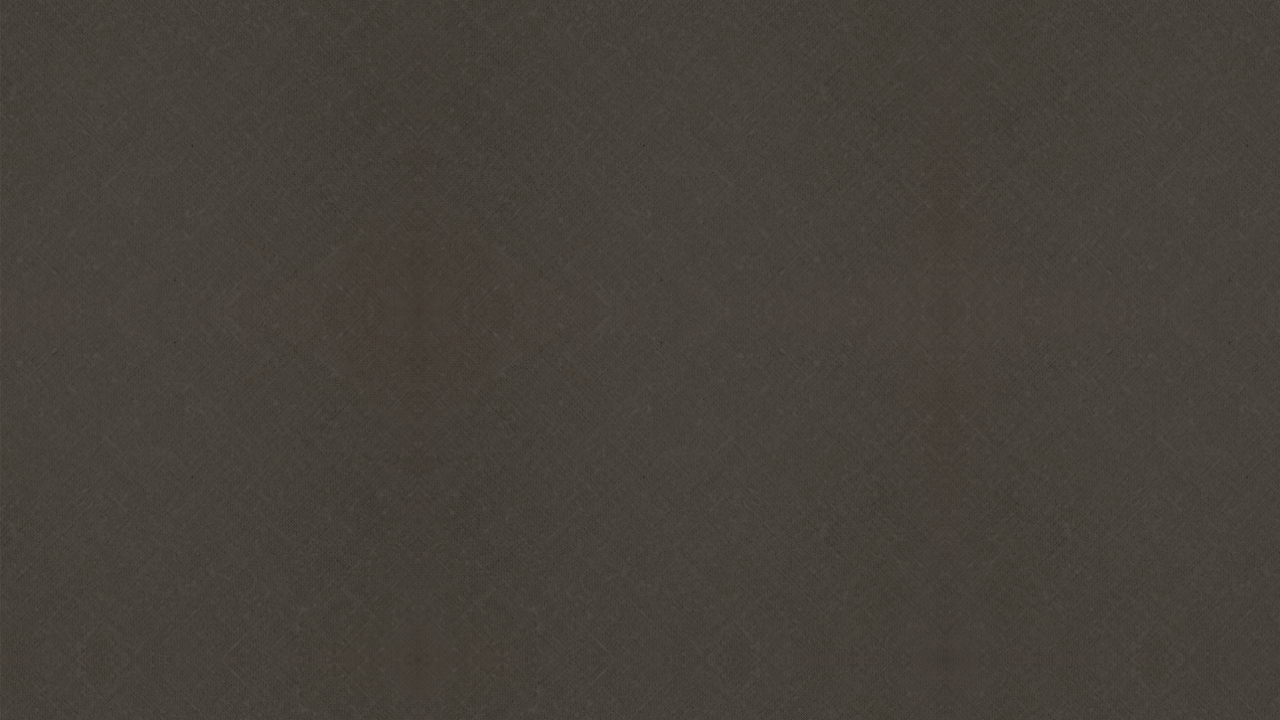 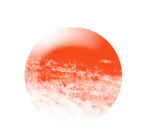 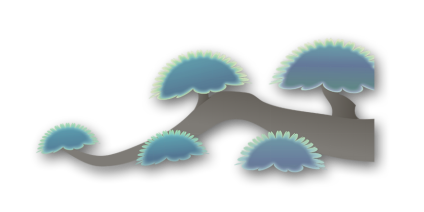 PART TWO
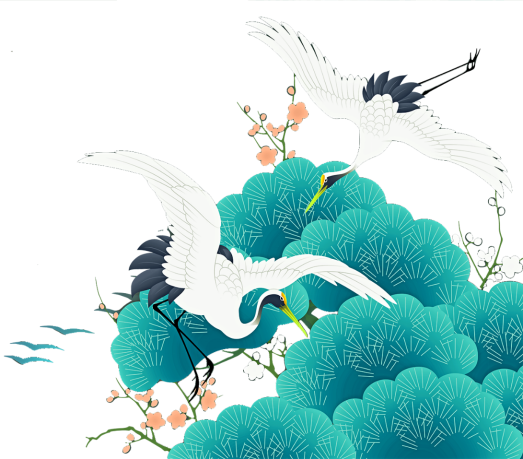 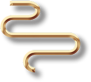 输入此处标题
益者三友，损者三友。友直，友谅，友多闻，益矣。友便辟，友善柔，友便佞，损矣。
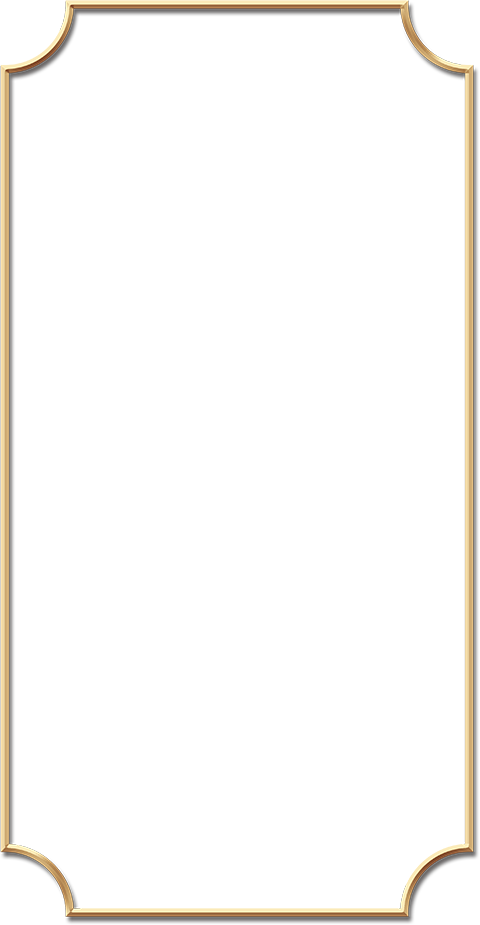 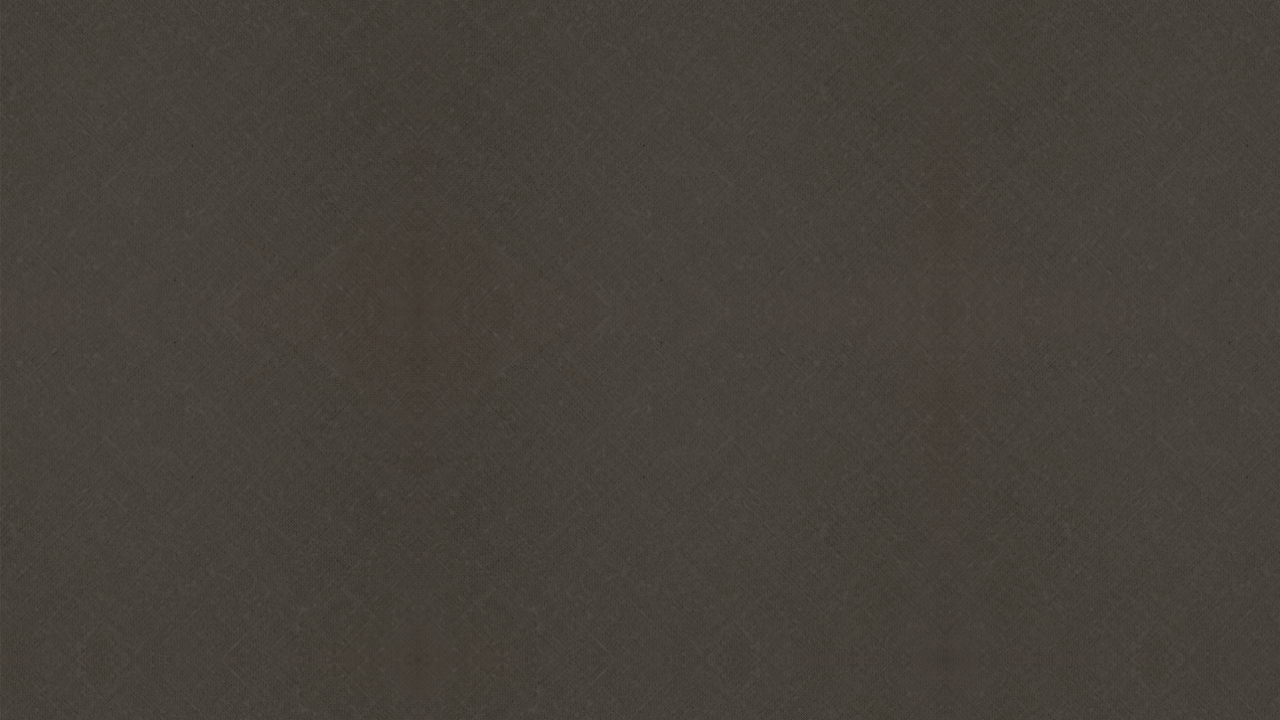 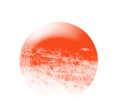 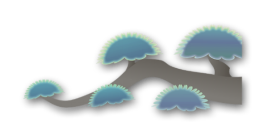 添加标题
贰/输入此处标题
请在此处添加具体内容，文字尽量言简意赅，简单说明即可，不必过于繁琐，注意版面美观度。
添加标题
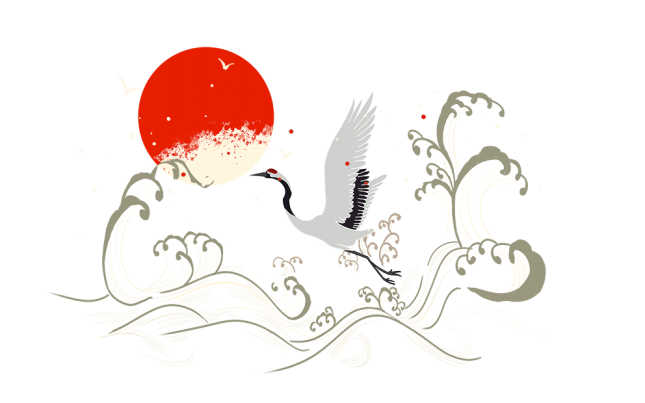 添加标题
请在此处添加具体内容，文字尽量言简意赅，简单说明即可，不必过于繁琐，注意版面美观度。
请在此处添加具体内容，文字尽量言简意赅，简单说明即可，不必过于繁琐，注意版面美观度。
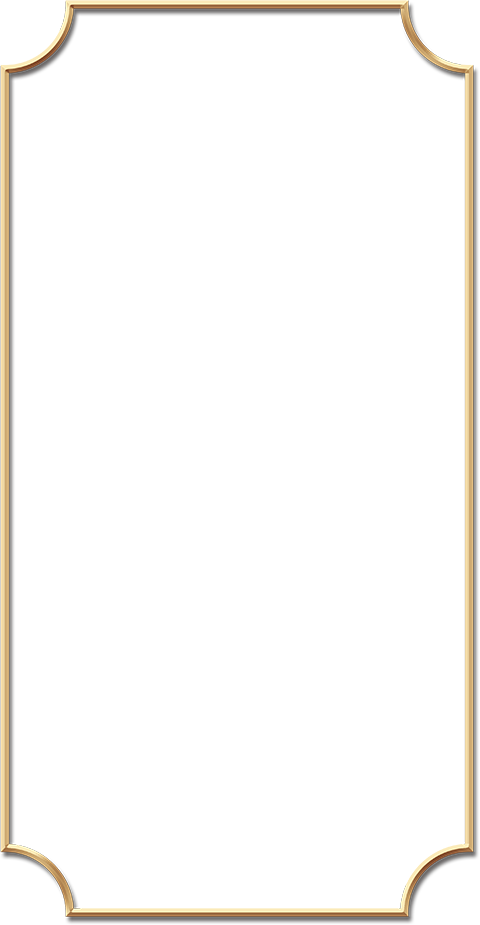 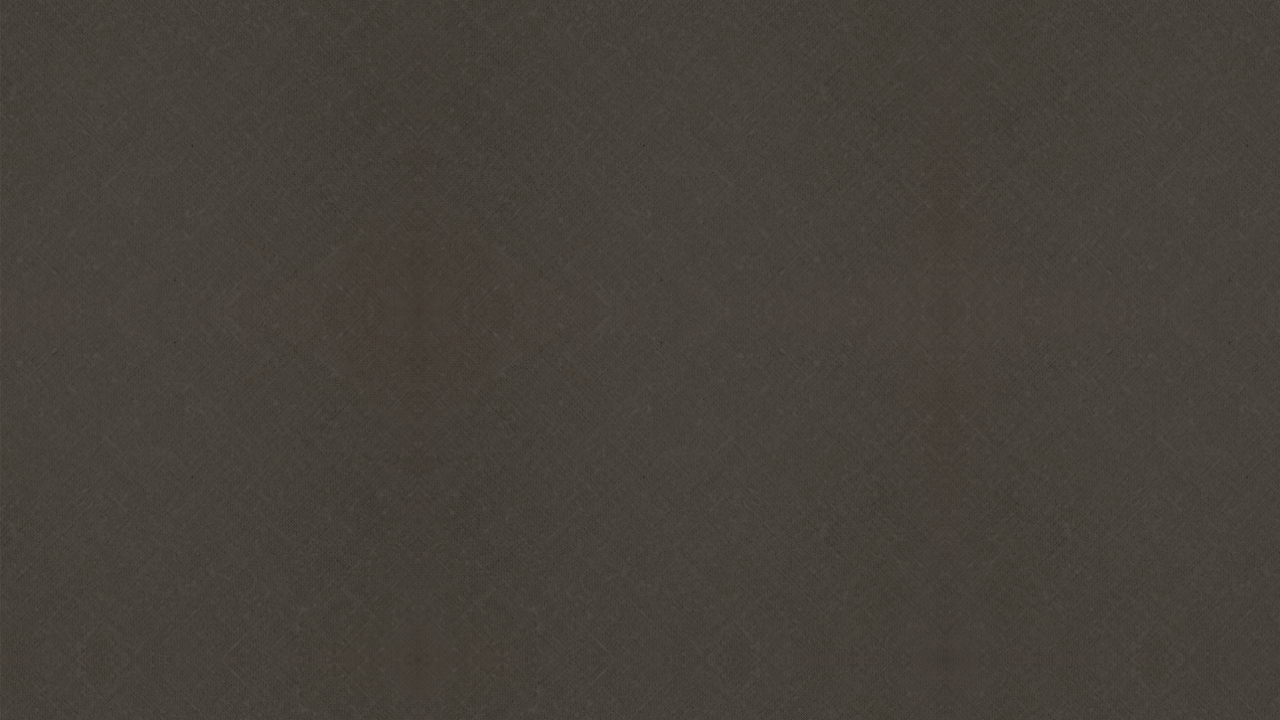 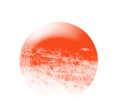 此处输入标题
此处输入标题
此处输入标题
请在此处添加具体内容，文字尽量言简意赅，简单说明即可，不必过于繁琐，注意版面美观度。
请在此处添加具体内容，文字尽量言简意赅，简单说明即可，不必过于繁琐，注意版面美观度。
请在此处添加具体内容，文字尽量言简意赅，简单说明即可，不必过于繁琐，注意版面美观度。
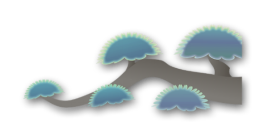 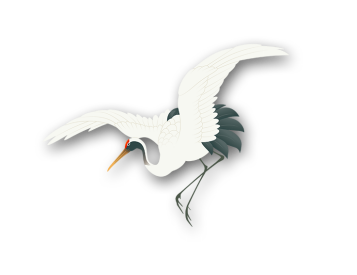 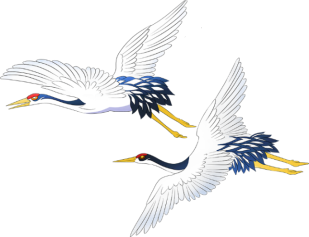 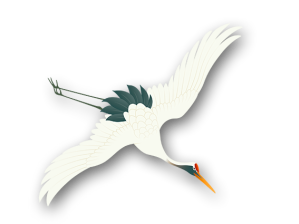 贰/输入此处标题
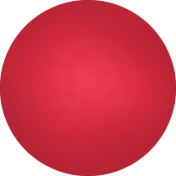 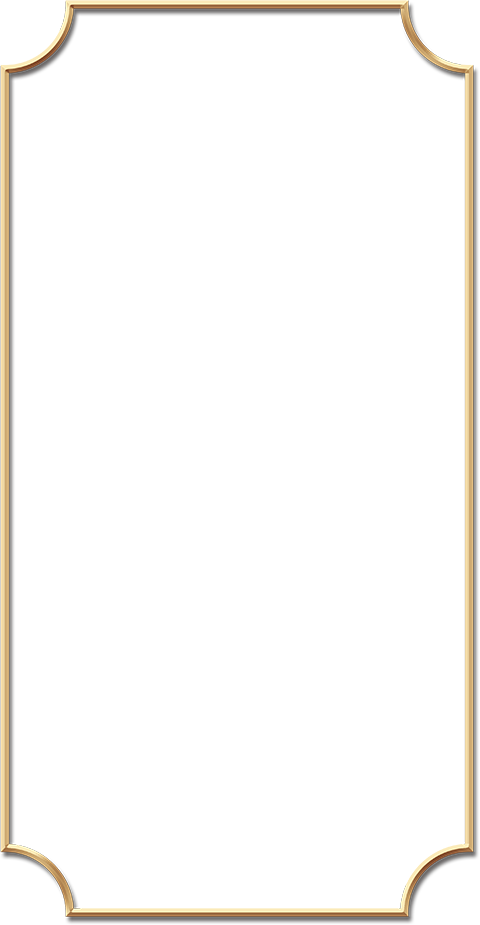 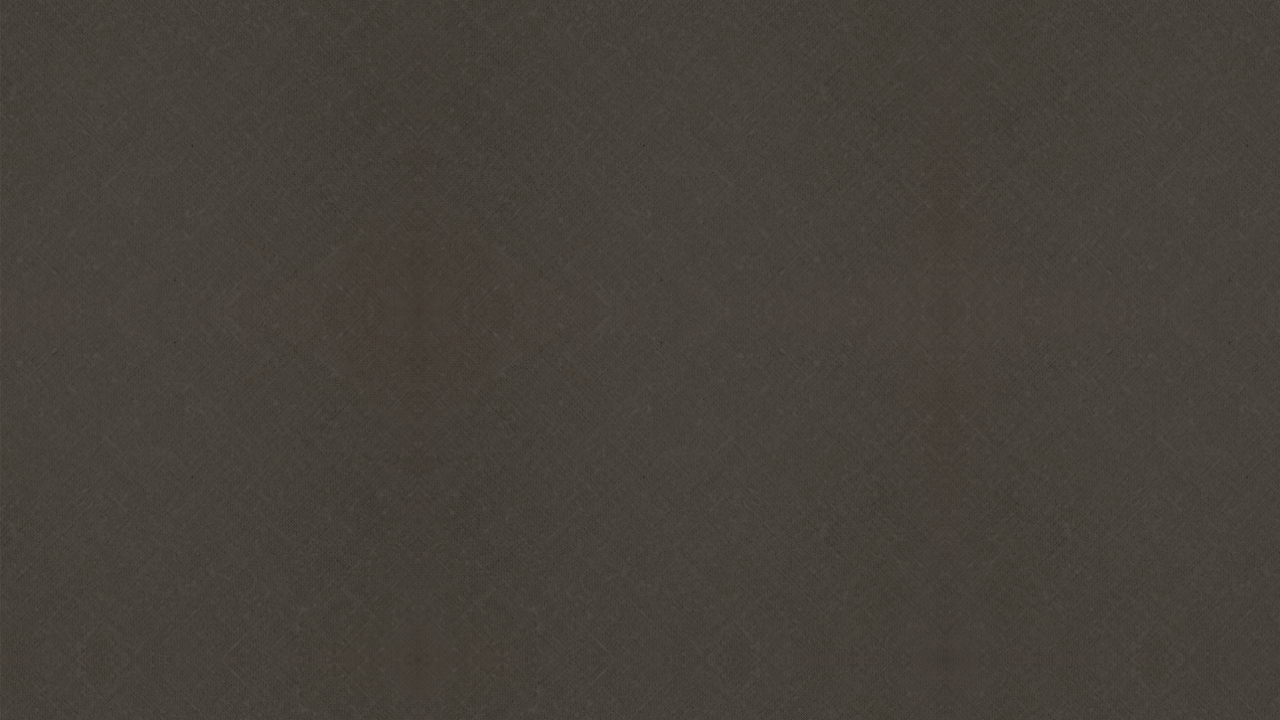 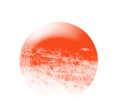 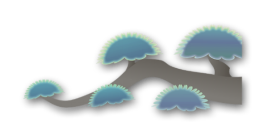 贰/输入此处标题
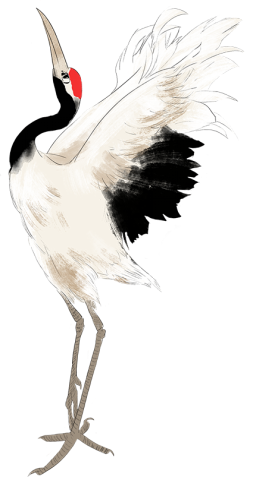 输入此处标题
请在此处添加具体内容，简单描述即可，不必过于繁琐。
输入此处标题
请在此处添加具体内容，简单描述即可，不必过于繁琐。
输入此处标题
请在此处添加具体内容，简单描述即可，不必过于繁琐。
输入此处标题
请在此处添加具体内容，简单描述即可，不必过于繁琐。
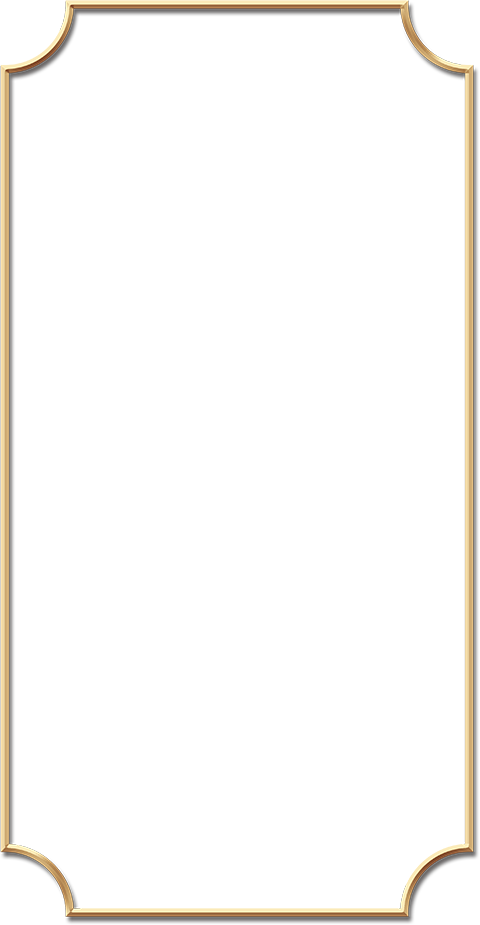 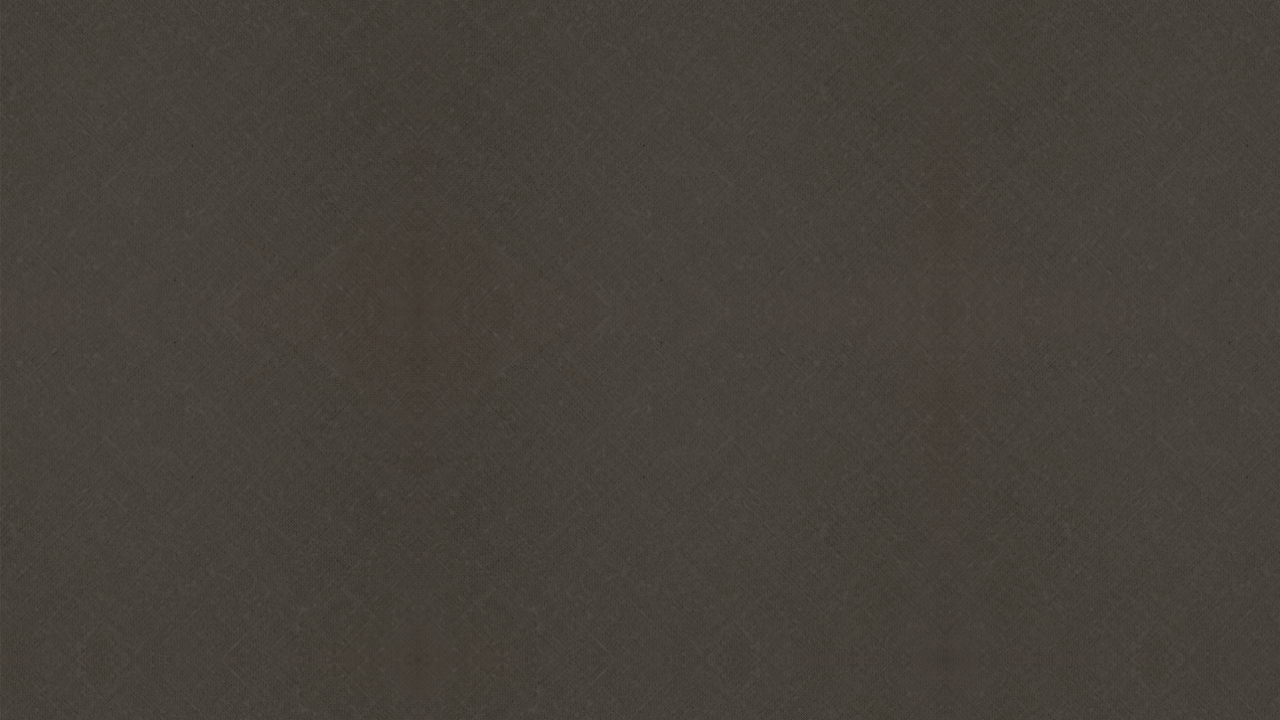 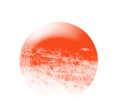 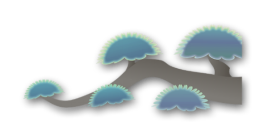 01
02
03
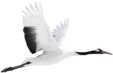 请在此处添加具体内容，文字尽量言简意赅，简单说明即可，不必过于繁琐，注意版面美观度。
请在此处添加具体内容，文字尽量言简意赅，简单说明即可，不必过于繁琐，注意版面美观度。
请在此处添加具体内容，文字尽量言简意赅，简单说明即可，不必过于繁琐，注意版面美观度。
贰/输入此处标题
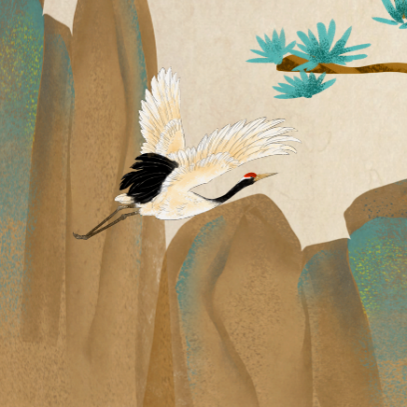 04
请在此处添加具体内容，文字尽量言简意赅，简单说明即可，不必过于繁琐，注意版面美观度。
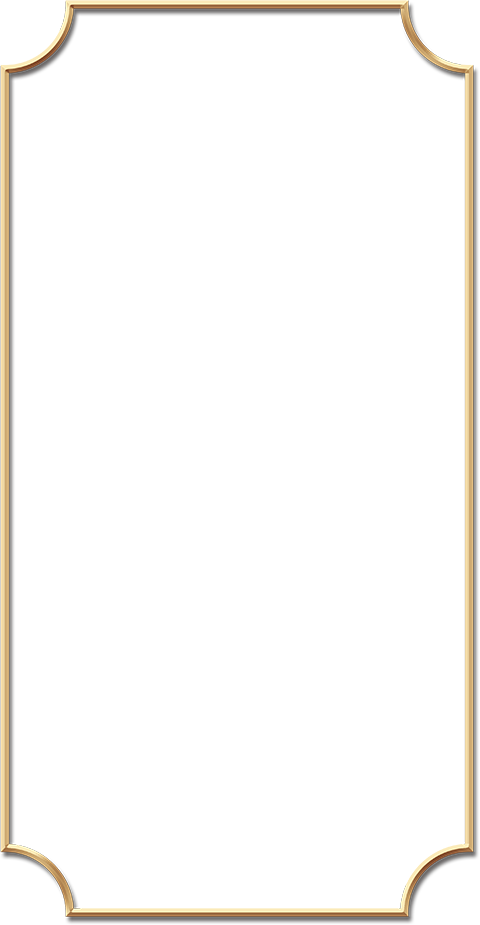 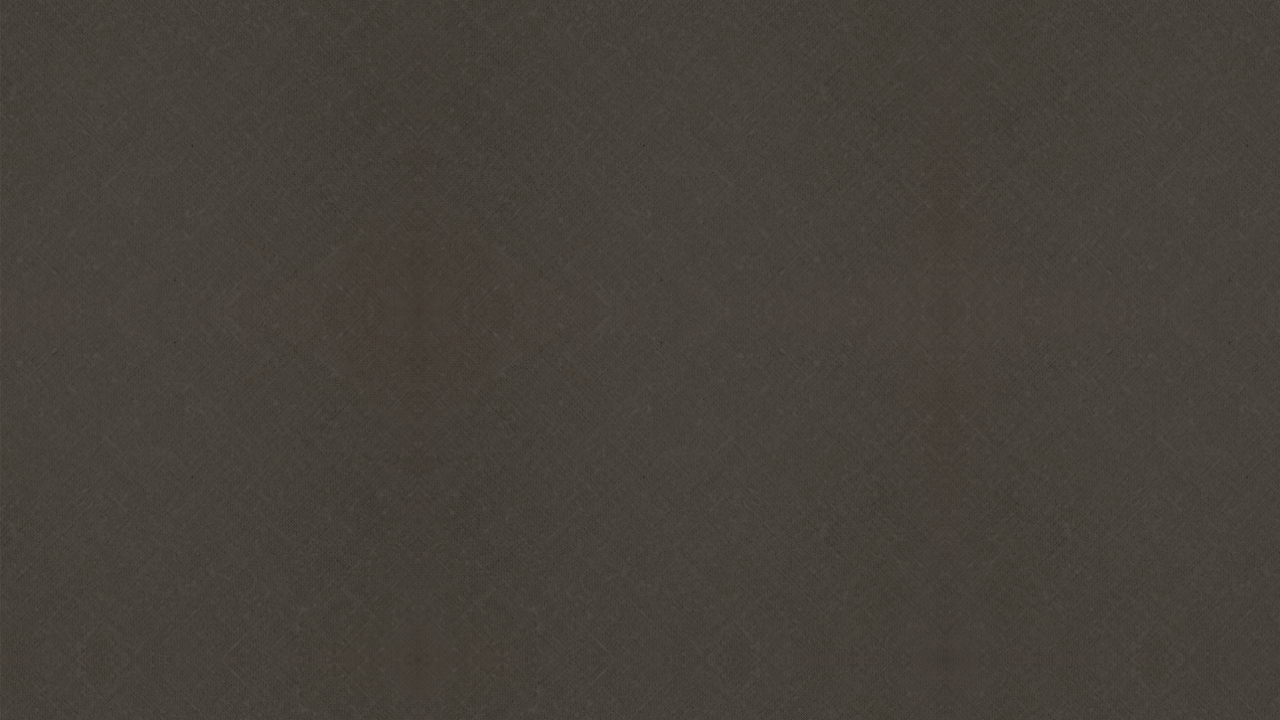 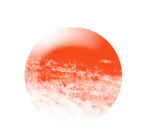 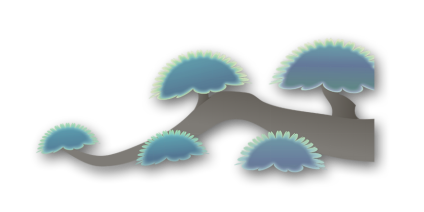 PART THREE
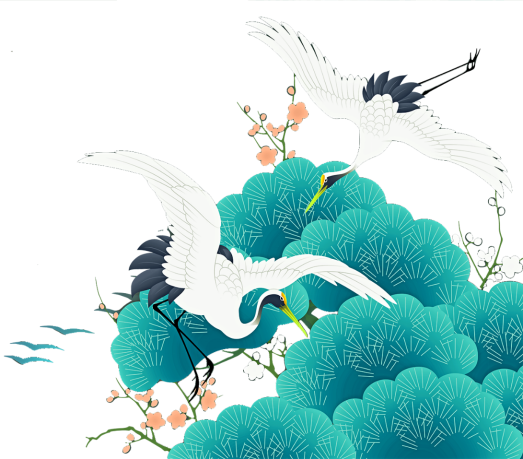 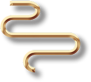 输入此处标题
益者三友，损者三友。友直，友谅，友多闻，益矣。友便辟，友善柔，友便佞，损矣。
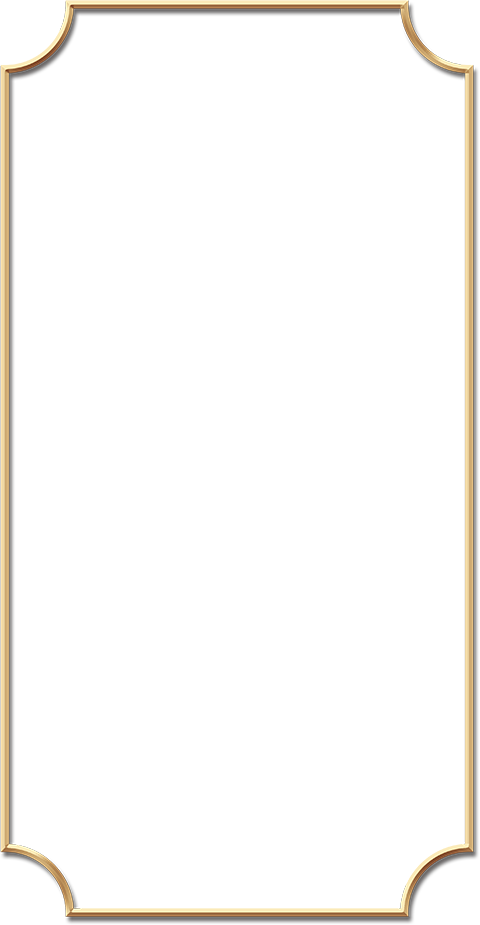 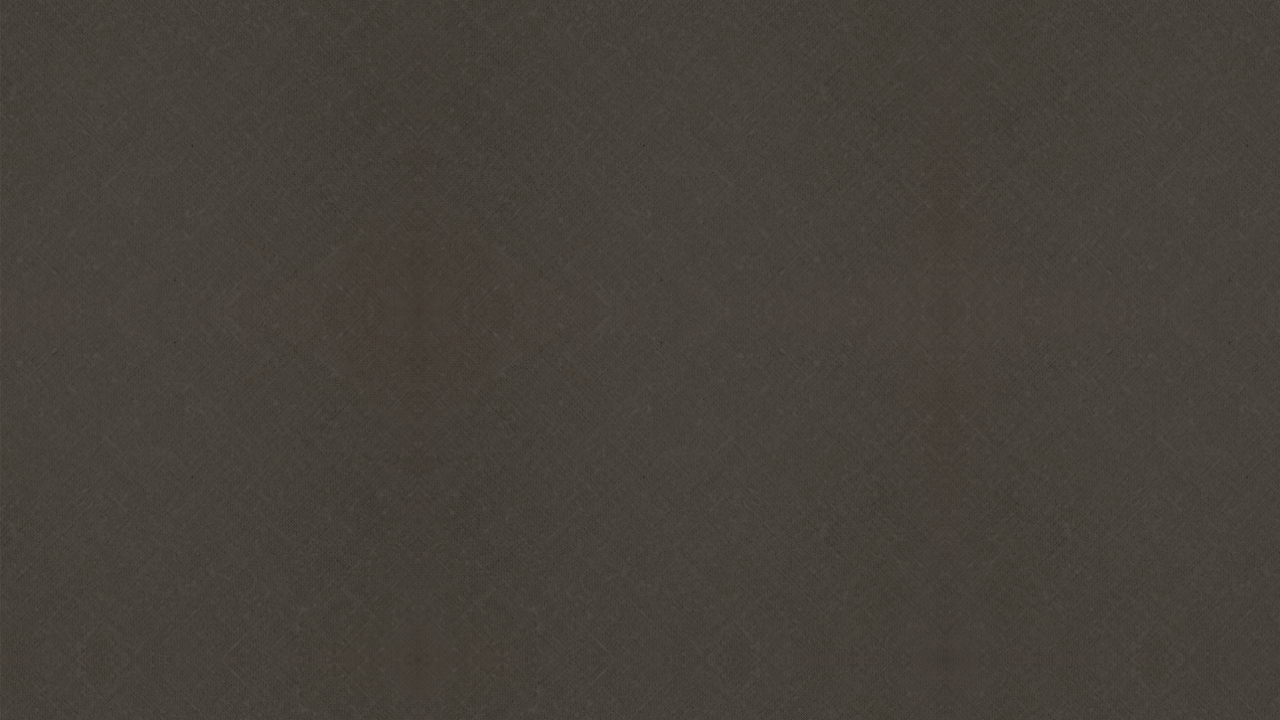 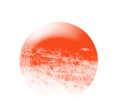 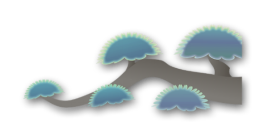 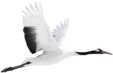 添加标题
添加标题
叁/输入此处标题
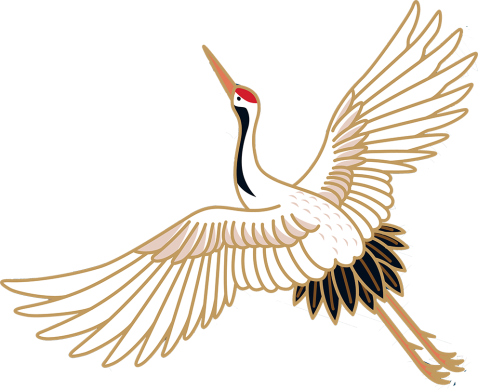 请在此处添加具体内容，文字尽量言简意赅，简单说明即可，不必过于繁琐，注意板面美观度。
请在此处添加具体内容，文字尽量言简意赅，简单说明即可，不必过于繁琐，注意板面美观度。
请在此处添加具体内容，文字尽量言简意赅，简单说明即可，不必过于繁琐，注意板面美观度。
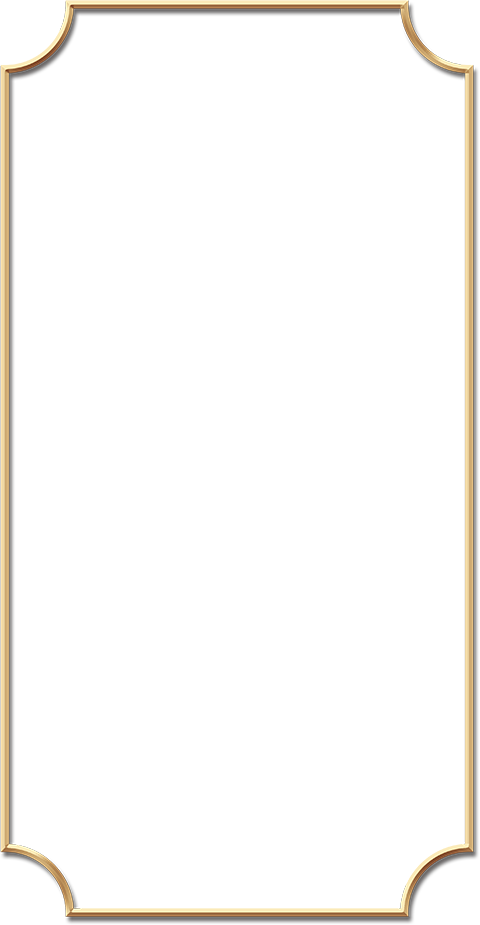 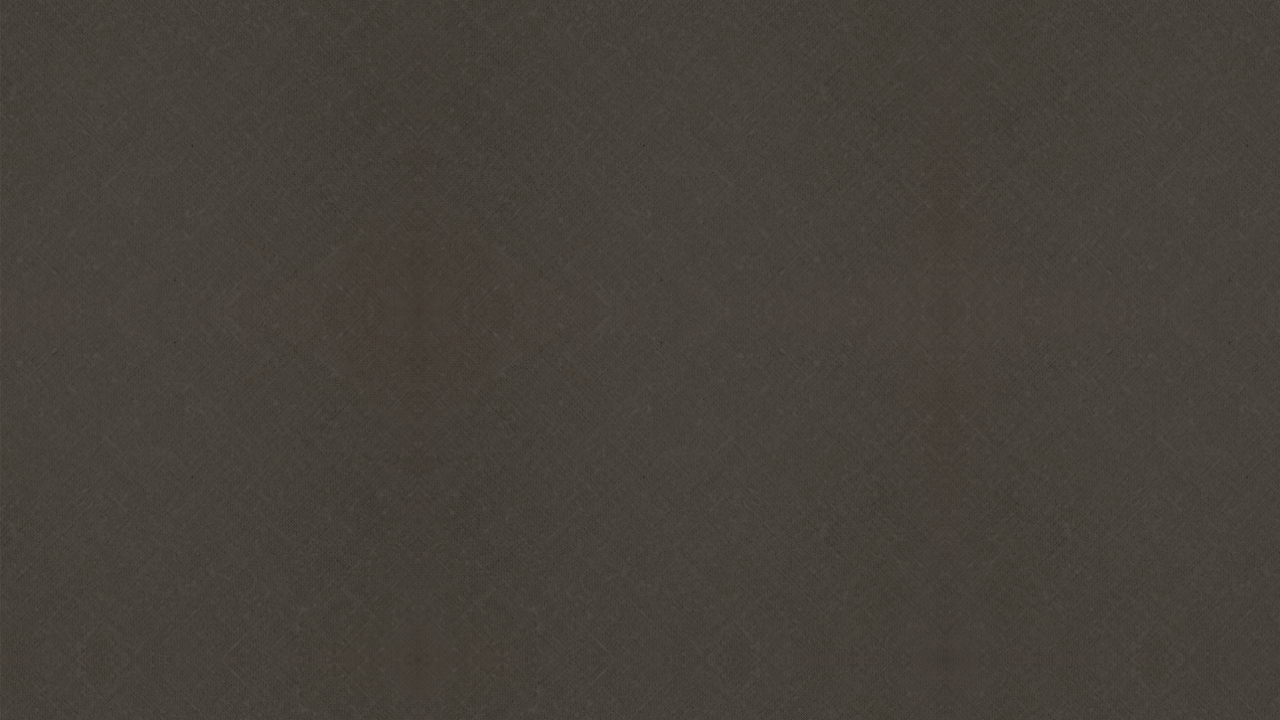 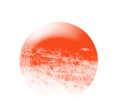 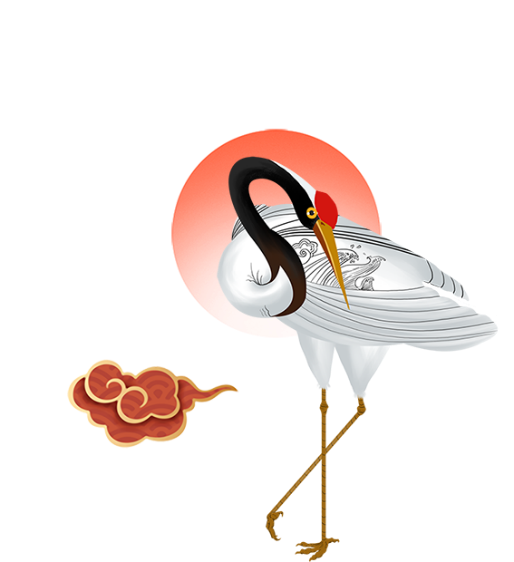 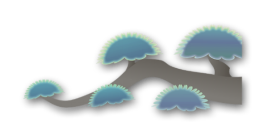 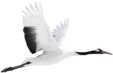 叁/输入此处标题
请在此处添加具体内容，文字尽量言简意赅，简单说明即可，不必过于繁琐，注意版面美观度。
请在此处添加具体内容，文字尽量言简意赅，简单说明即可，不必过于繁琐，注意版面美观度。
02
01
请在此处添加具体内容，文字尽量言简意赅，简单说明即可，不必过于繁琐，注意版面美观度。
请在此处添加具体内容，文字尽量言简意赅，简单说明即可，不必过于繁琐，注意版面美观度。
04
03
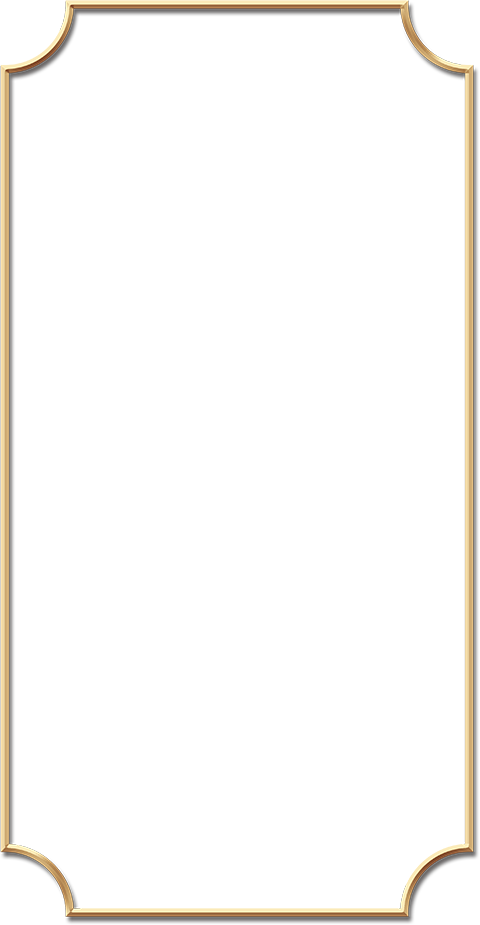 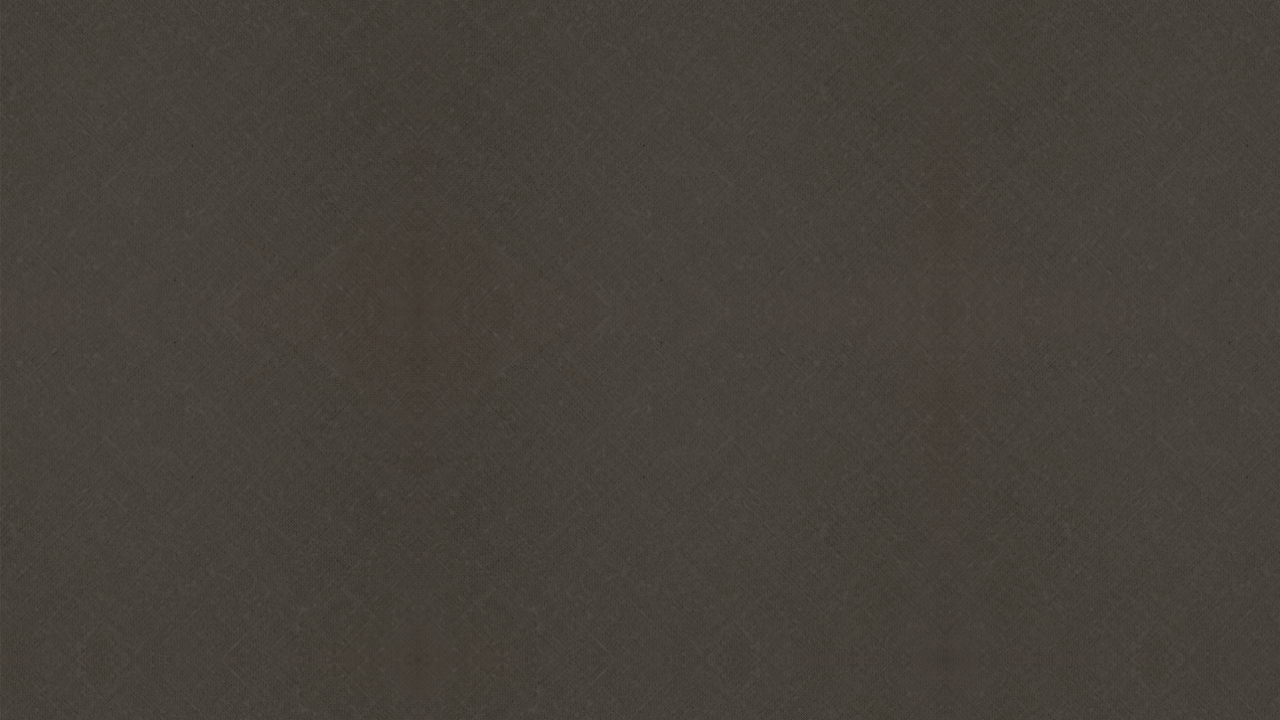 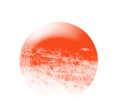 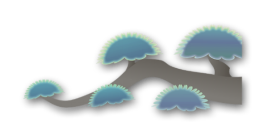 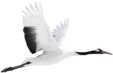 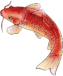 1
叁/输入此处标题
3
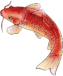 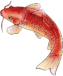 请在此处添加具体内容，文字尽量言简意赅，简单说明即可，不必过于繁琐，注意板面美观度。
请在此处添加具体内容，文字尽量言简意赅，简单说明即可，不必过于繁琐，注意板面美观度。
4
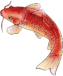 2
请在此处添加具体内容，文字尽量言简意赅，简单说明即可，不必过于繁琐，注意板面美观度。
请在此处添加具体内容，文字尽量言简意赅，简单说明即可，不必过于繁琐，注意板面美观度。
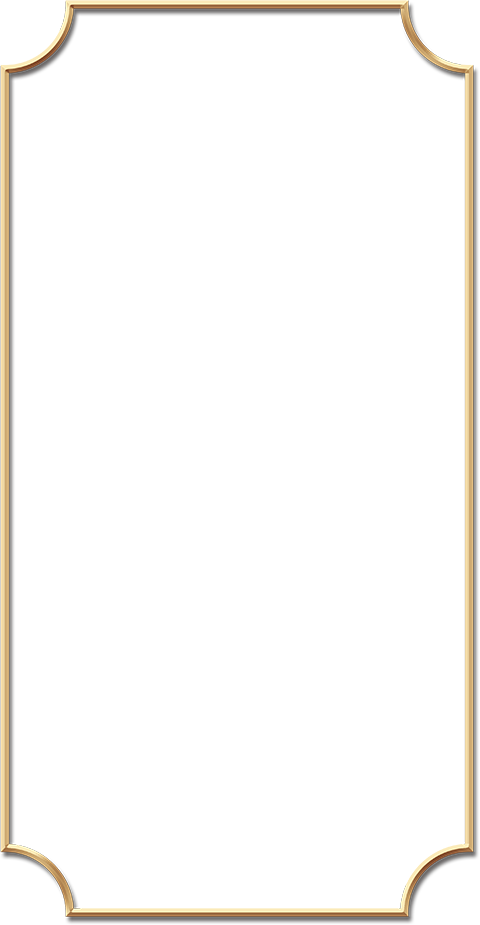 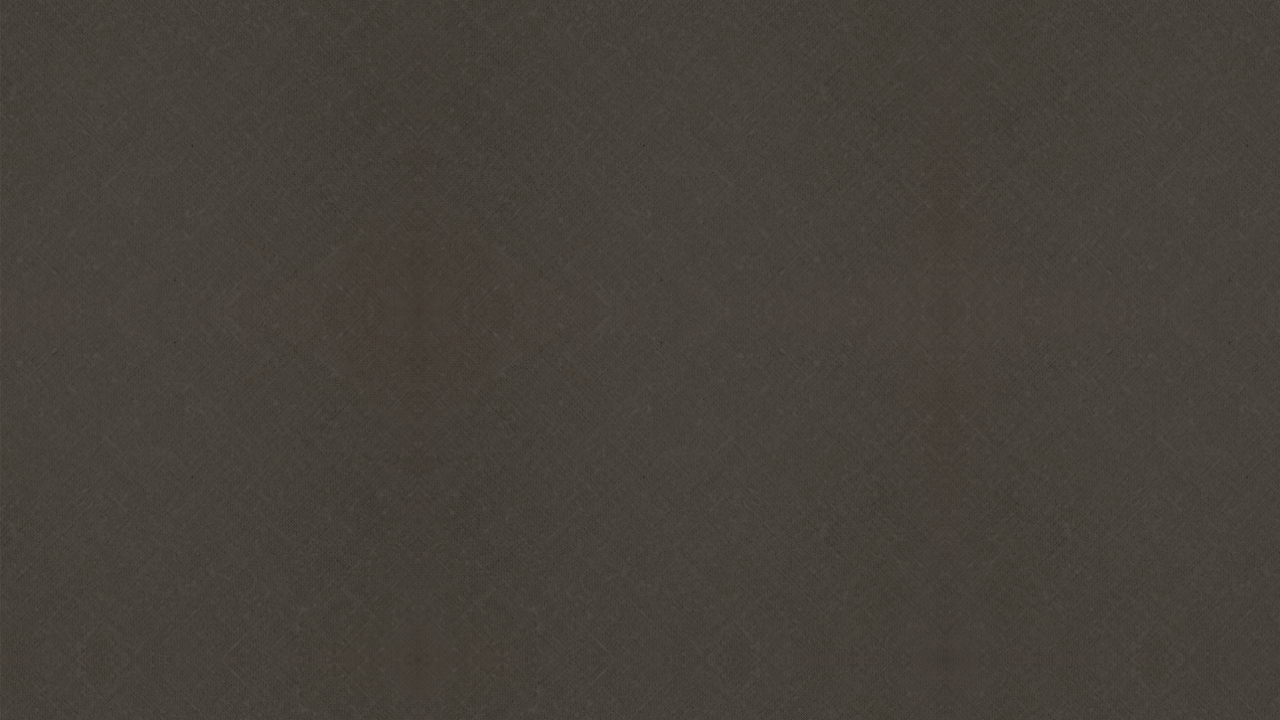 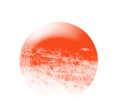 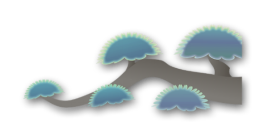 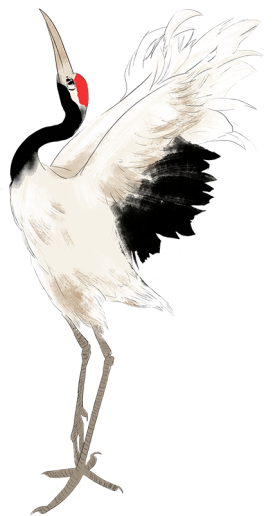 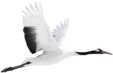 叁/输入此处标题
02
01
添加标题
添加标题
请在此处添加具体内容，简单描述即可，不必过于繁琐，言简意赅，尽量注意版面美观度。
请在此处添加具体内容，简单描述即可，不必过于繁琐，言简意赅，尽量注意版面美观度。
04
03
添加标题
添加标题
请在此处添加具体内容，简单描述即可，不必过于繁琐，言简意赅，尽量注意版面美观度。
请在此处添加具体内容，简单描述即可，不必过于繁琐，言简意赅，尽量注意版面美观度。
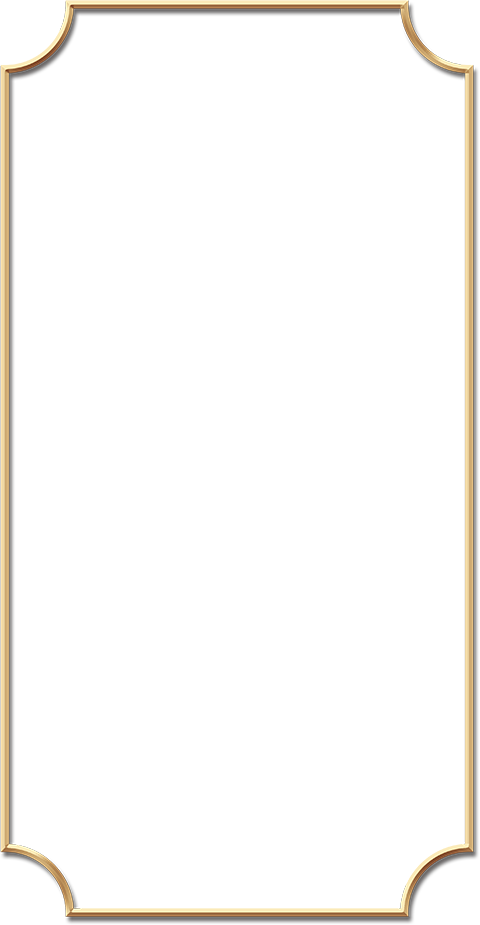 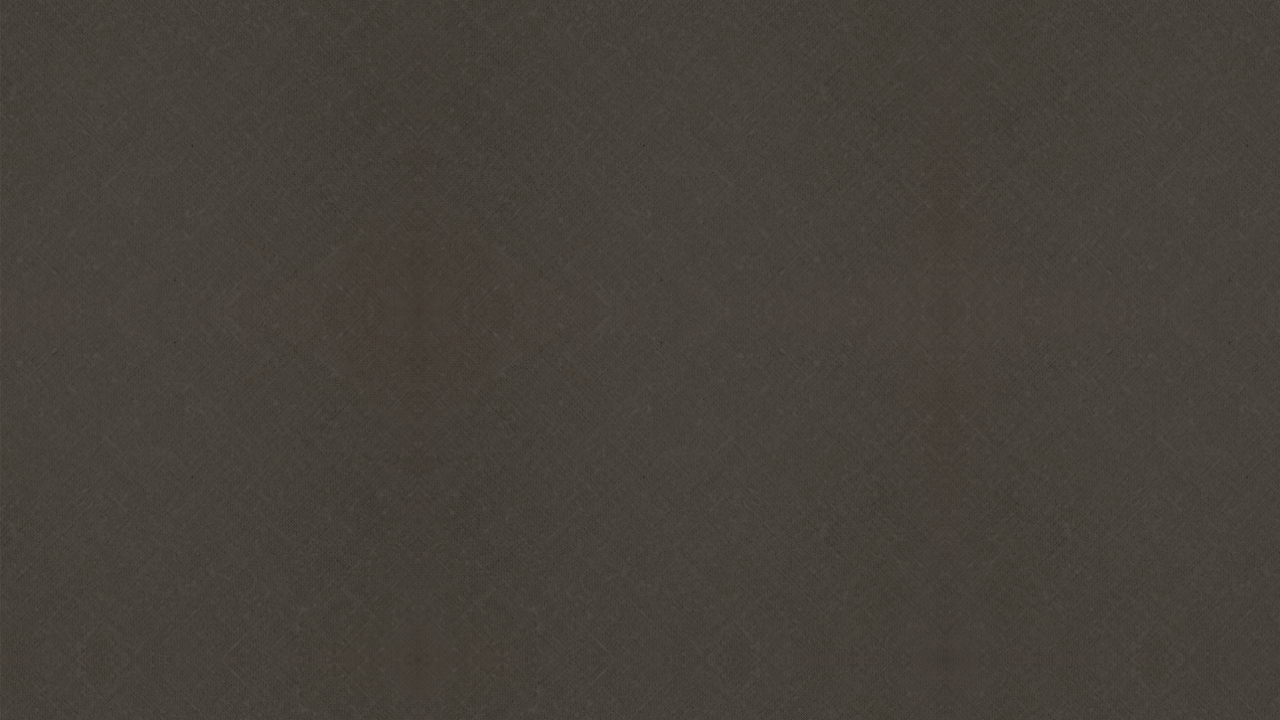 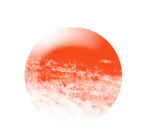 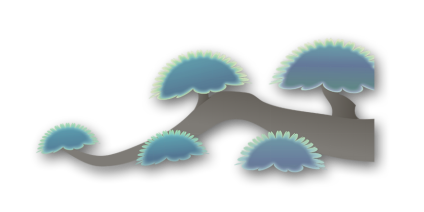 PART FOUR
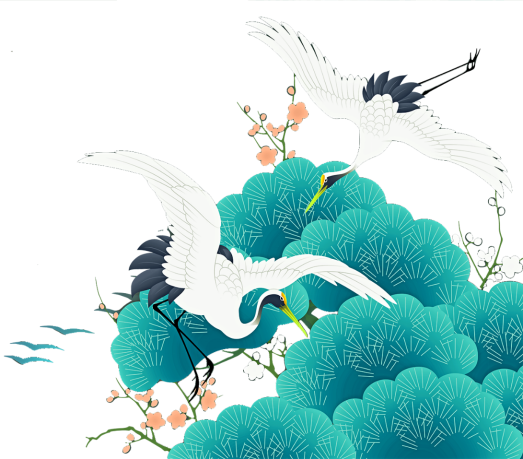 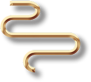 输入此处标题
益者三友，损者三友。友直，友谅，友多闻，益矣。友便辟，友善柔，友便佞，损矣。
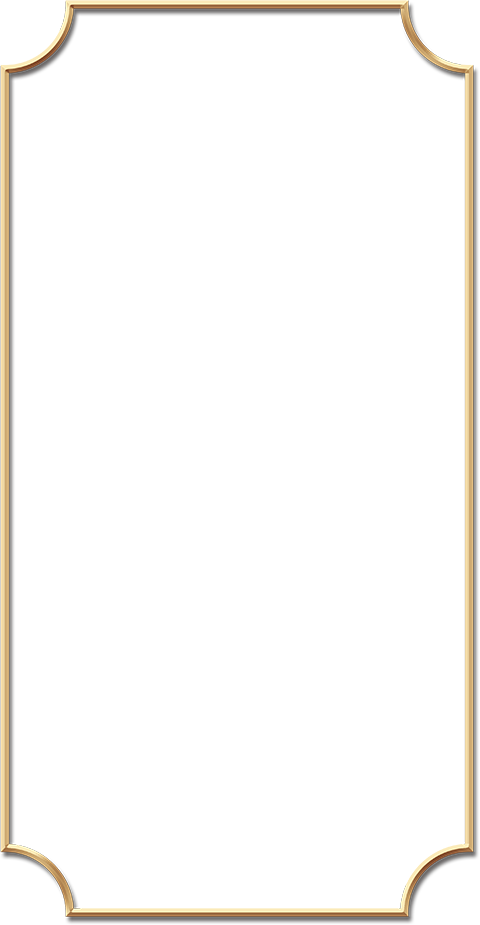 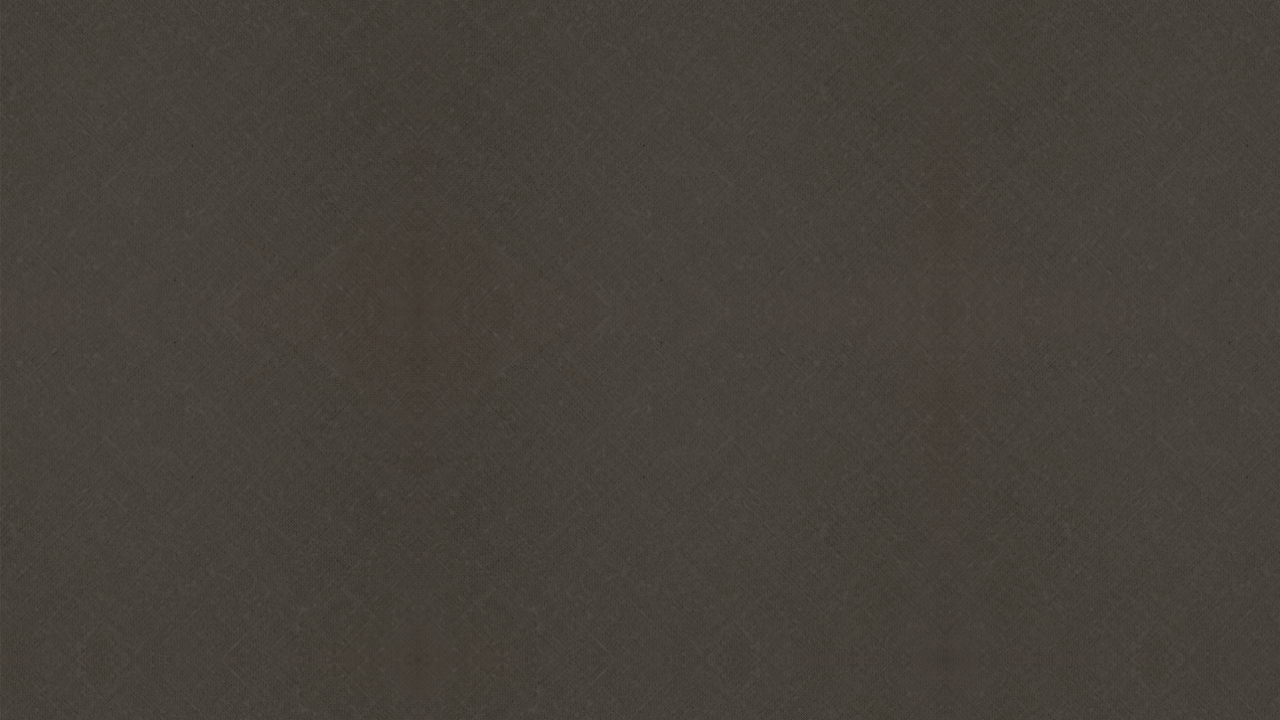 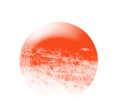 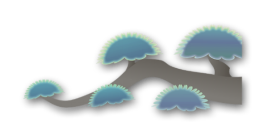 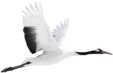 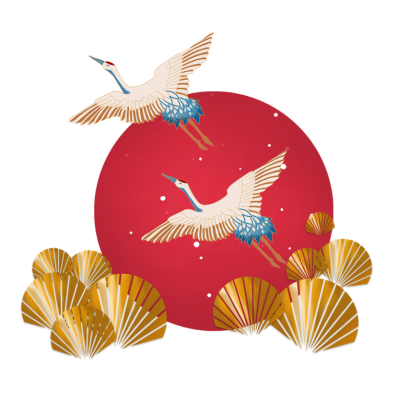 03
01
肆/输入此处标题
添加标题
添加标题
秀色粉绝世， 馨香谁为传？ 坐看飞霜满， 凋此红芳年。 结根未得所， 愿托华池边。
碧荷生幽泉， 朝日艳且鲜。 秋花冒绿水， 密叶罗青烟。 秀色粉绝世， 馨香谁为传？
04
02
添加标题
添加标题
碧荷生幽泉， 朝日艳且鲜。 秋花冒绿水， 密叶罗青烟。 秀色粉绝世， 馨香谁为传？
秀色粉绝世， 馨香谁为传？ 坐看飞霜满， 凋此红芳年。 结根未得所， 愿托华池边。
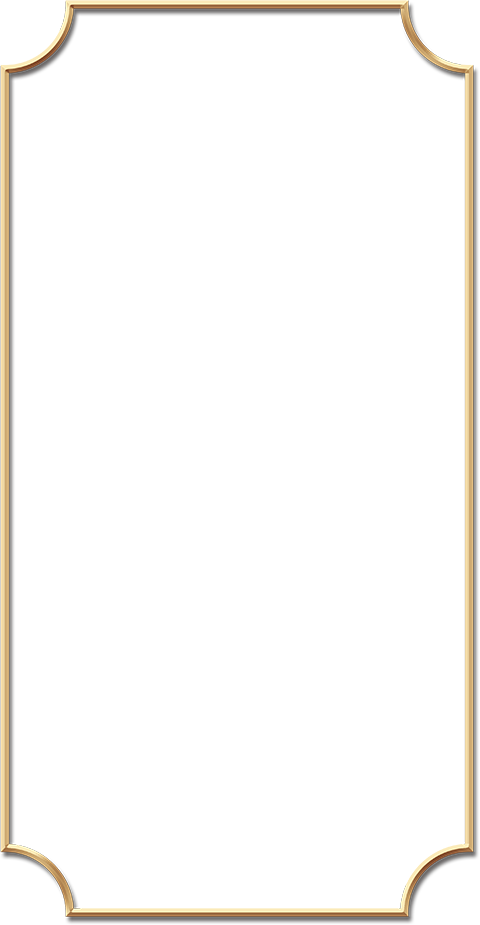 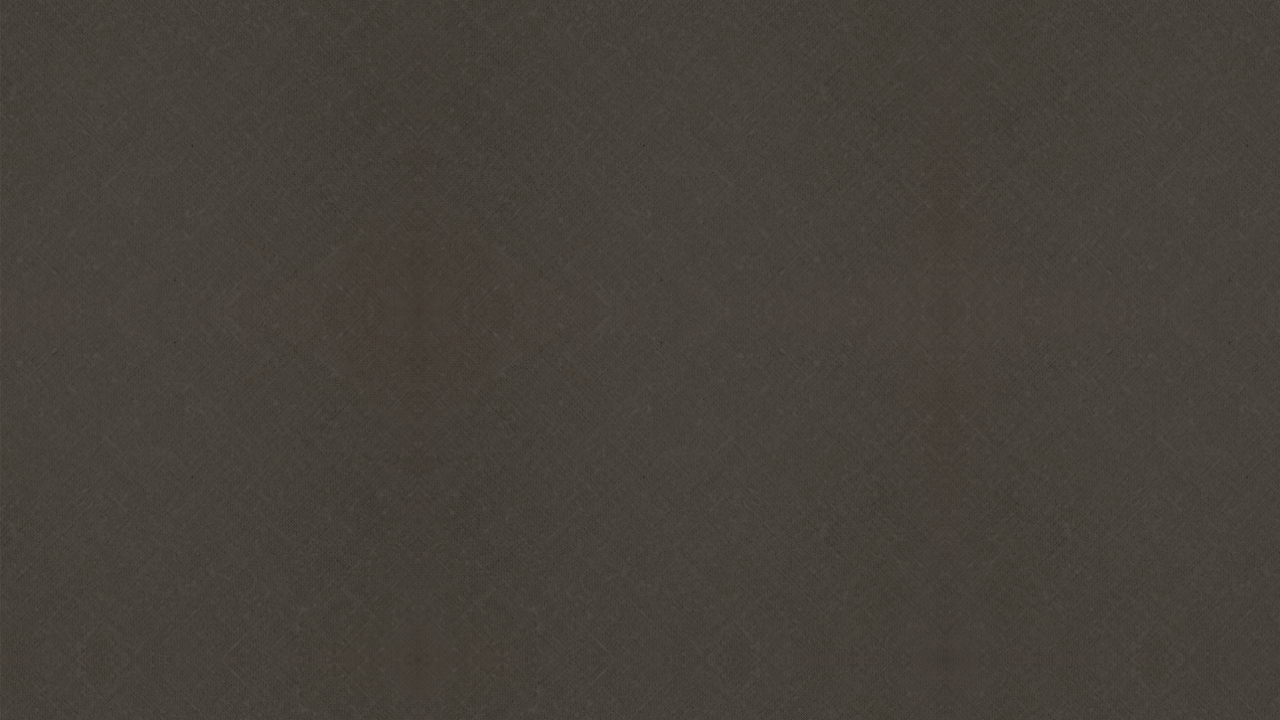 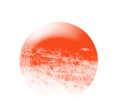 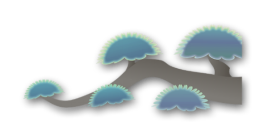 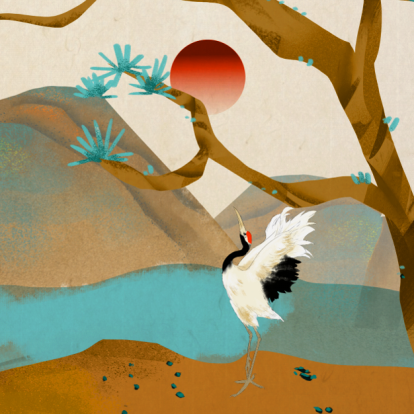 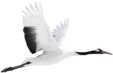 肆/输入此处标题
请在此处添加具体内容，文字尽量言简意赅，简单说明即可，不必过于繁琐，注意版面美观度。
请在此处添加具体内容，文字尽量言简意赅，简单说明即可，不必过于繁琐，注意版面美观度。
请在此处添加具体内容，文字尽量言简意赅，简单说明即可，不必过于繁琐，注意版面美观度。
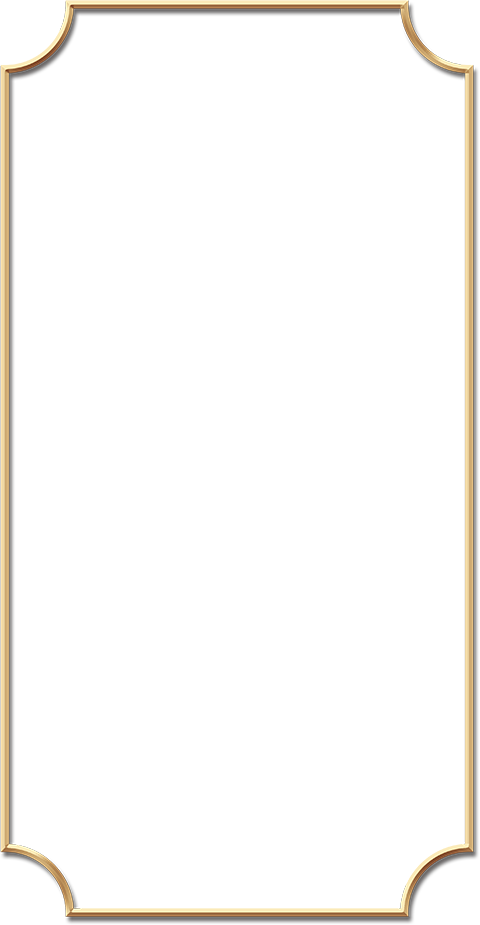 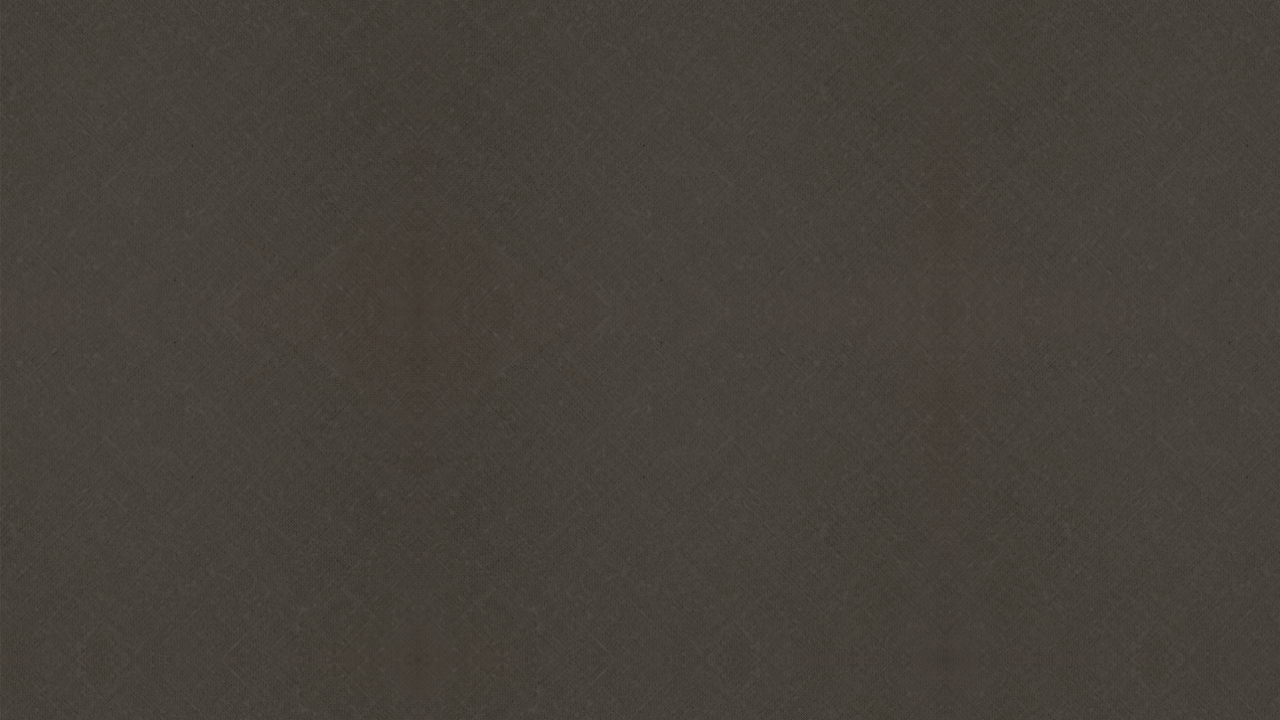 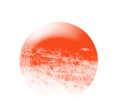 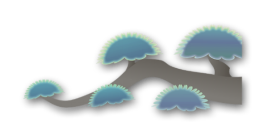 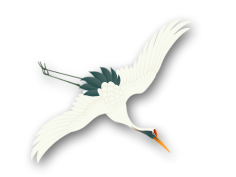 肆/输入此处标题
添加标题
添加标题
请在此处添加具体内容，文字尽量言简意赅，简单说明即可，不必过于繁琐，注意版面美观度。
请在此处添加具体内容，文字尽量言简意赅，简单说明即可，不必过于繁琐，注意版面美观度。
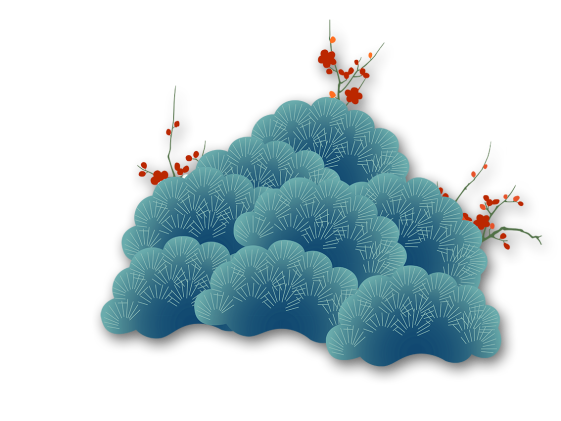 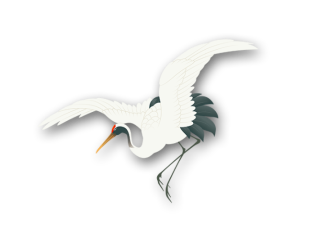 添加标题
添加标题
请在此处添加具体内容，文字尽量言简意赅，简单说明即可，不必过于繁琐，注意版面美观度。
请在此处添加具体内容，文字尽量言简意赅，简单说明即可，不必过于繁琐，注意版面美观度。
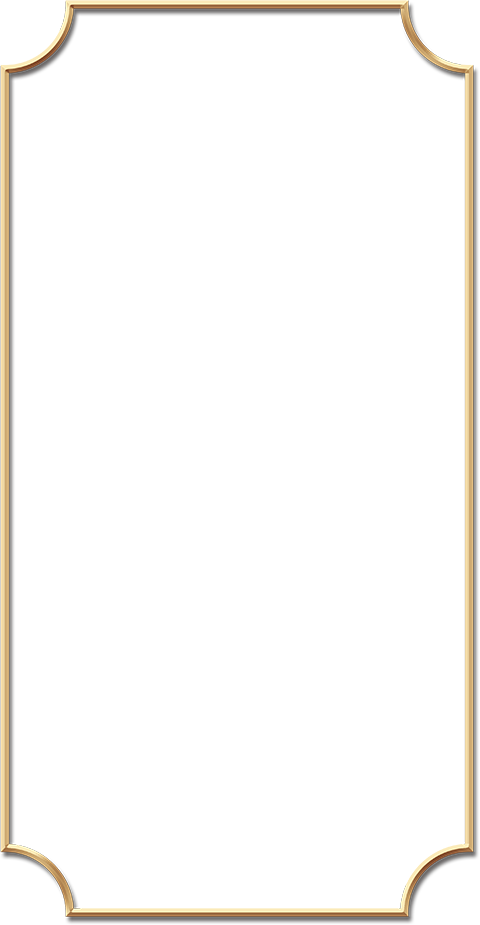 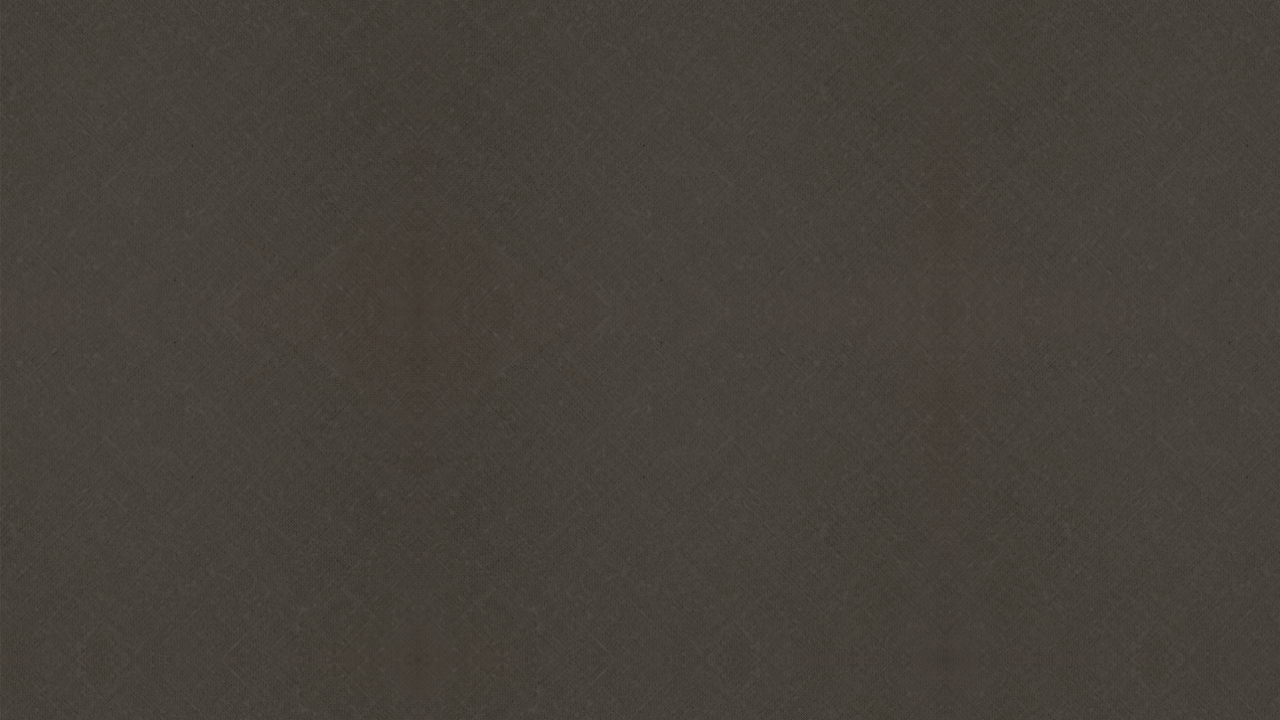 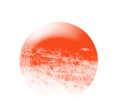 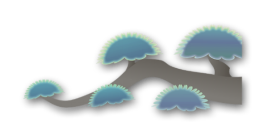 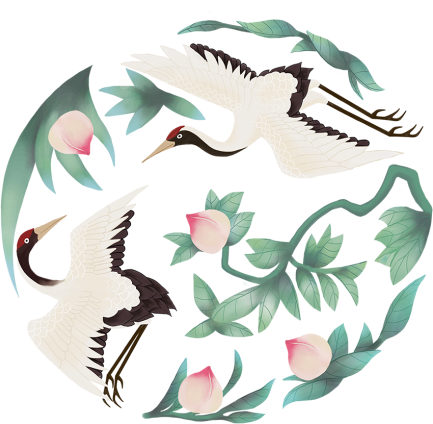 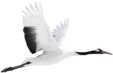 肆/输入此处标题
添加标题
添加标题
请在此处添加具体内容，简单描述即可，不必过于繁琐，言简意赅，尽量注意版面美观度。
请在此处添加具体内容，简单描述即可，不必过于繁琐，言简意赅，尽量注意版面美观度。
添加标题
添加标题
请在此处添加具体内容，简单描述即可，不必过于繁琐，言简意赅，尽量注意版面美观度。
请在此处添加具体内容，简单描述即可，不必过于繁琐，言简意赅，尽量注意版面美观度。
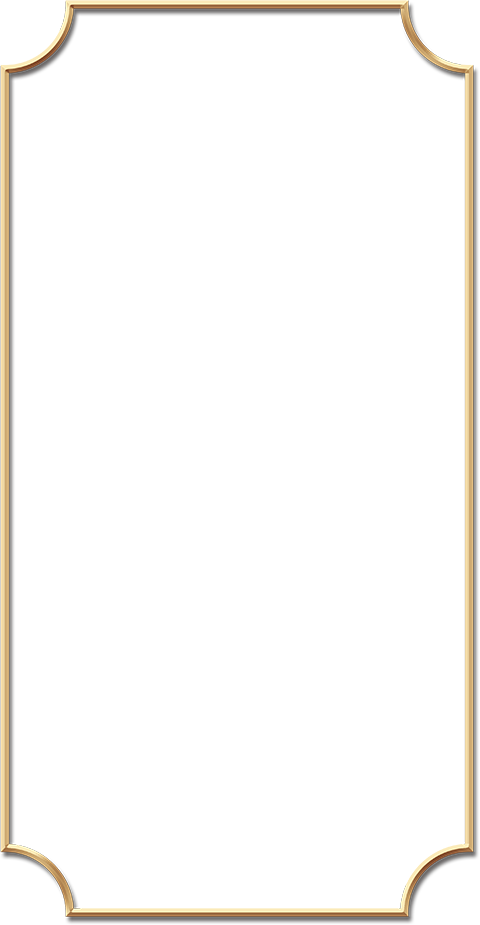 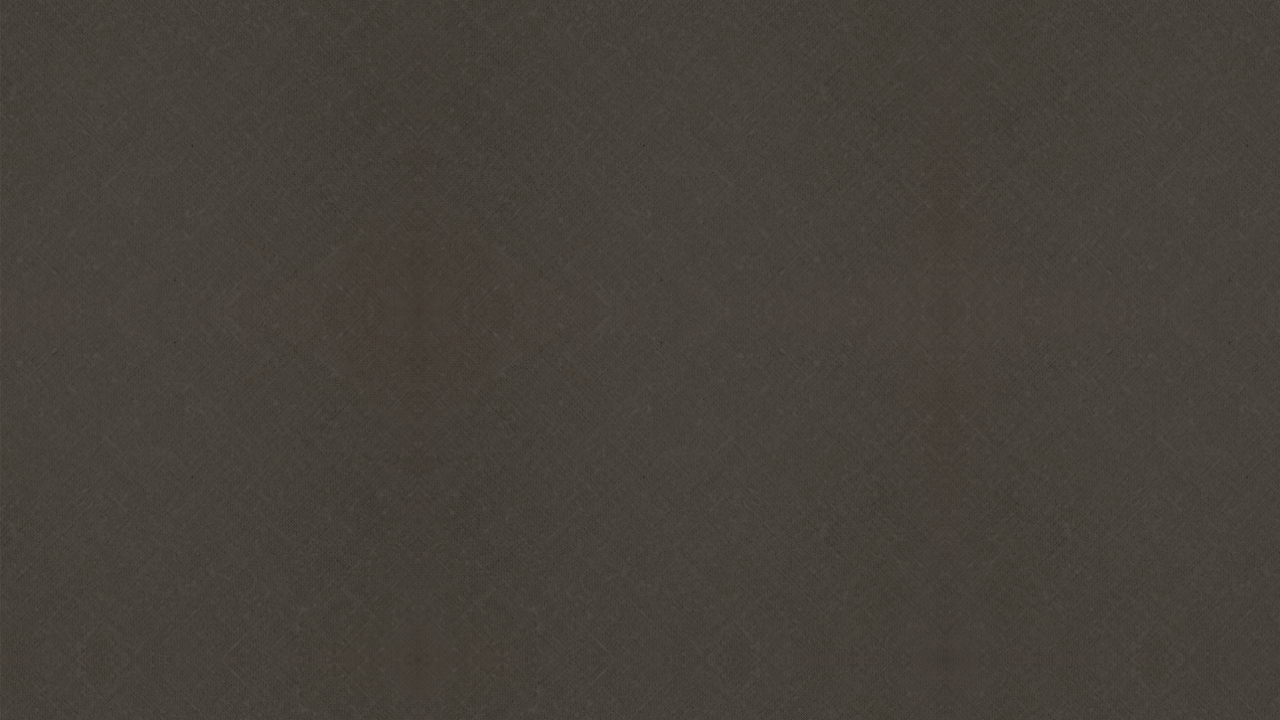 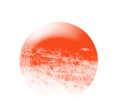 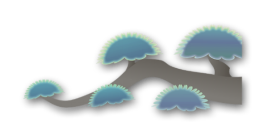 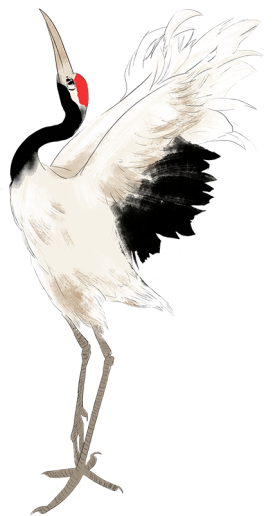 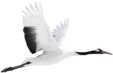 肆/输入此处标题
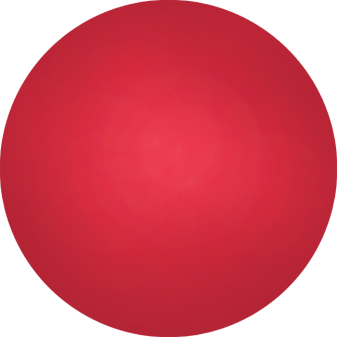 点击添加标题
请在此处添加具体内容，文字尽量言简意赅，见到那描述即可，不必过于繁琐，注意版面美观度。请在此处添加具体内容，文字尽量言简意赅，见到那描述即可，不必过于繁琐，注意版面美观度。
请在此处添加具体内容，文字尽量言简意赅，见到那描述即可，不必过于繁琐，注意版面美观度。请在此处添加具体内容，文字尽量言简意赅，见到那描述即可，不必过于繁琐，注意版面美观度。
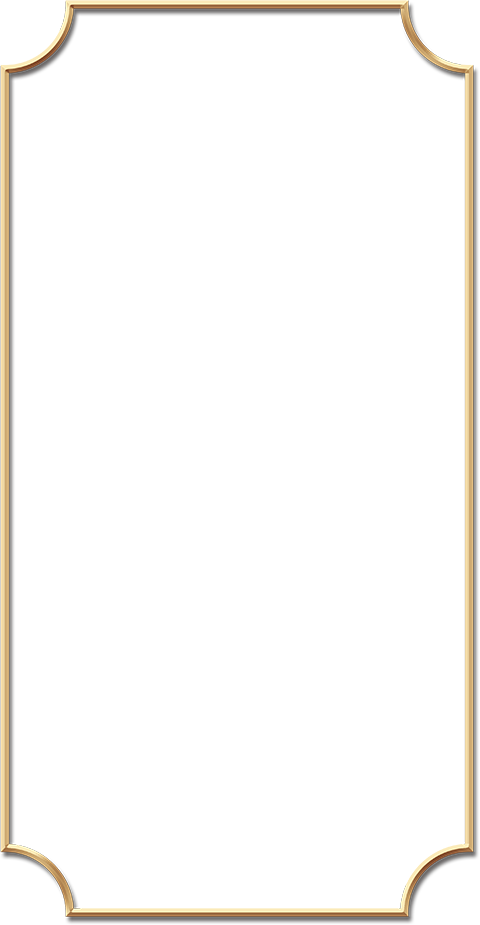 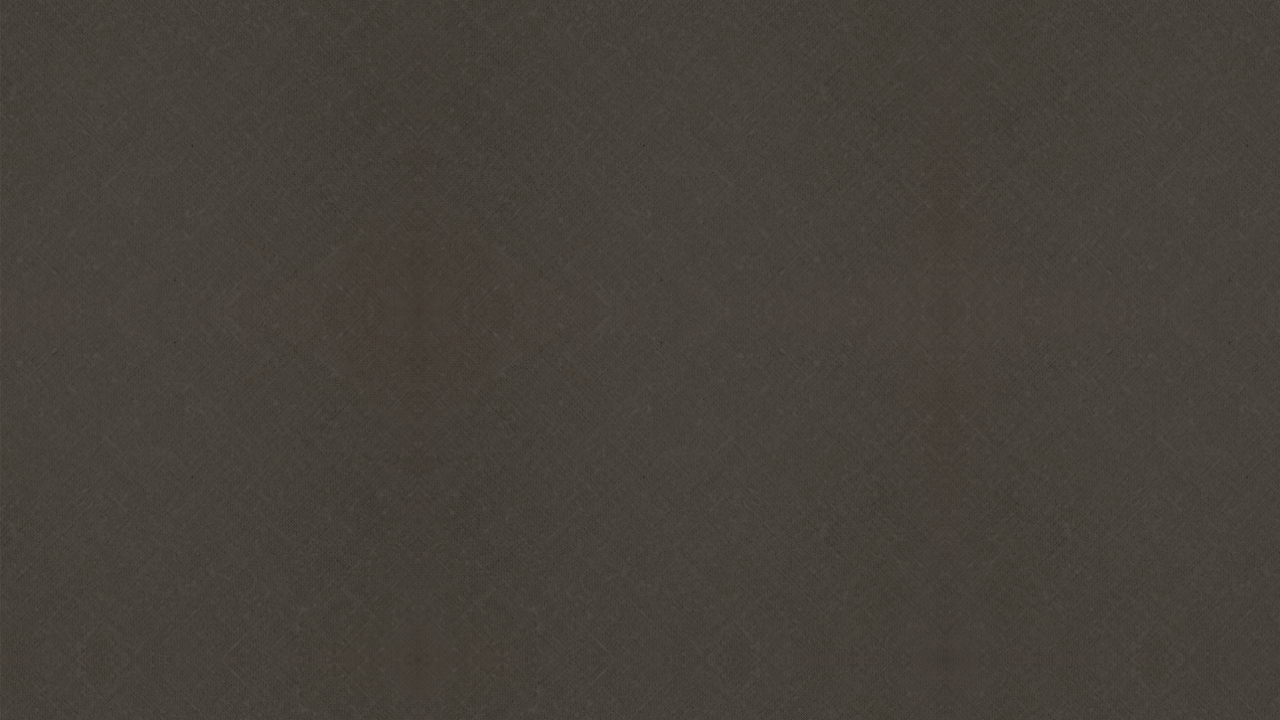 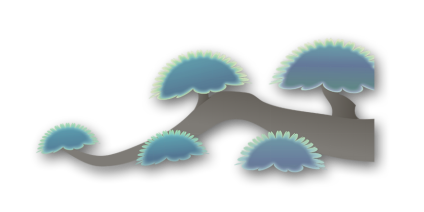 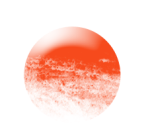 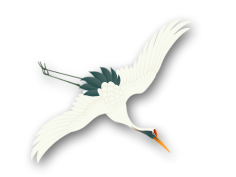 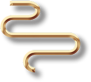 感谢您欣赏
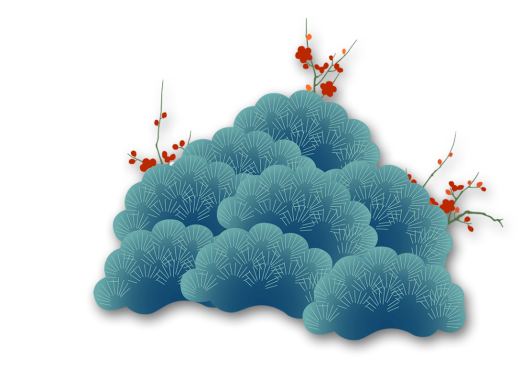 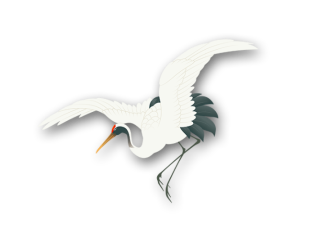 汇报人：好客模板   时间：2021.3
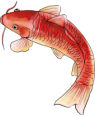 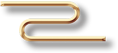 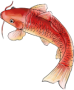 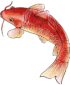 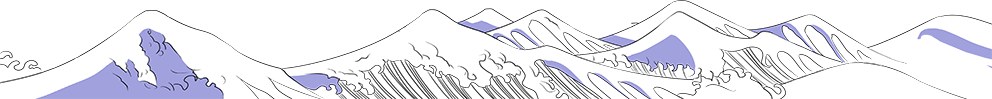